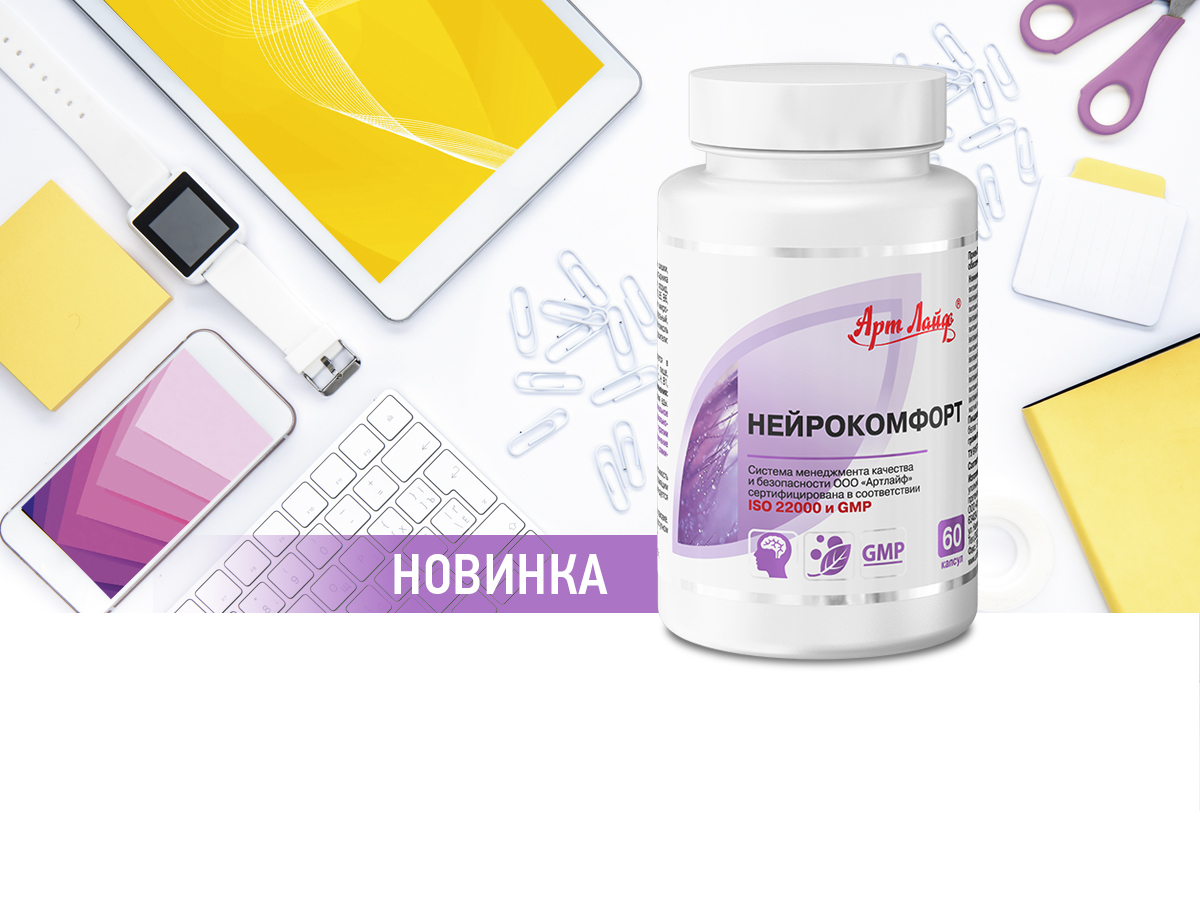 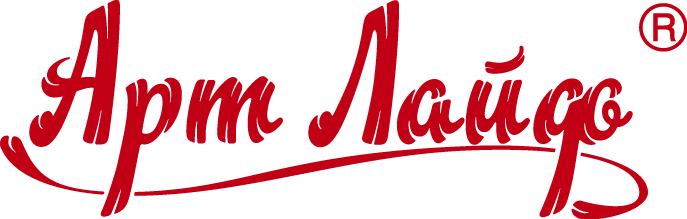 НЕЙРОКОМФОРТ
БАД. НЕ ЯВЛЯЕТСЯ ЛЕКАРСТВОМ
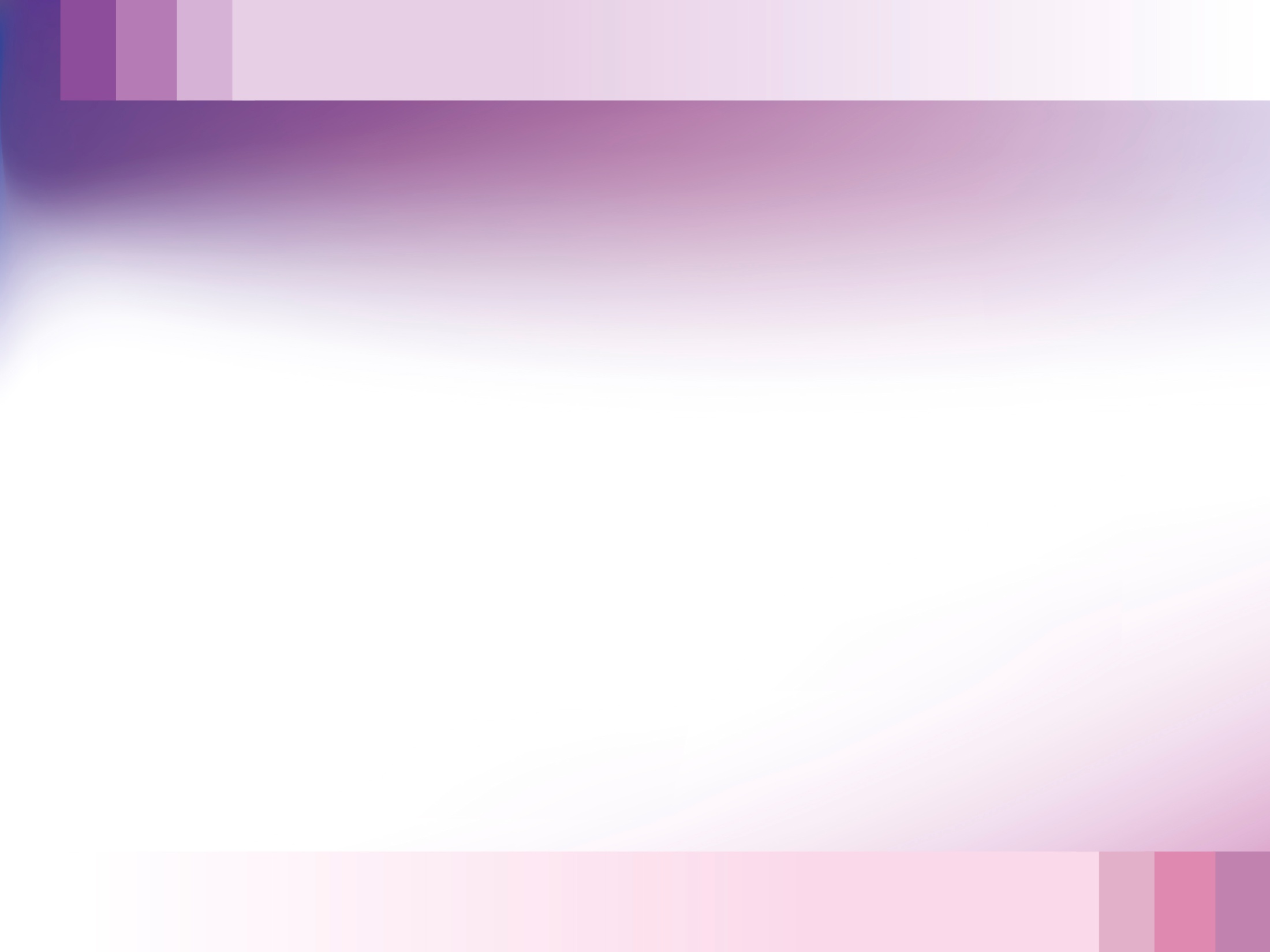 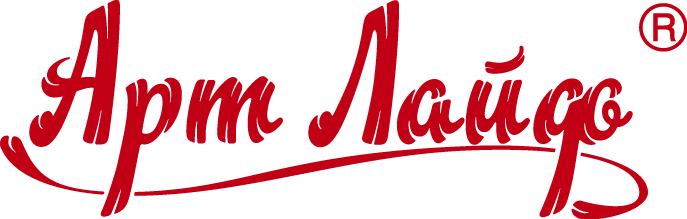 ФАКТОР СТРЕССА
Депрессия распространена во всем мире. По оценкам ВОЗ от нее страдает более 300 миллионов человек

В состоянии стресса постоянно находятся 87% россиян 

Вследствие стрессов, почти 80% людей зарабатывают болезнь, называемую синдромом хронической усталости (слабость, «песок» в глазах, головные боли, бессонница, раздражительность)
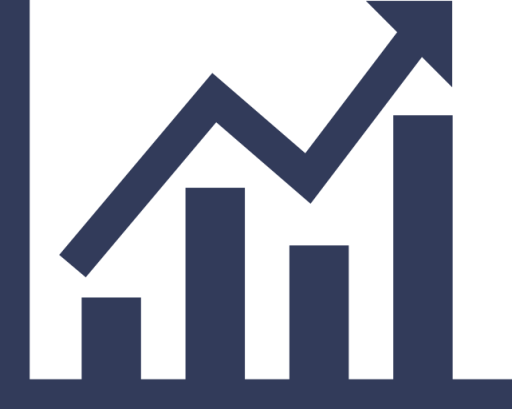 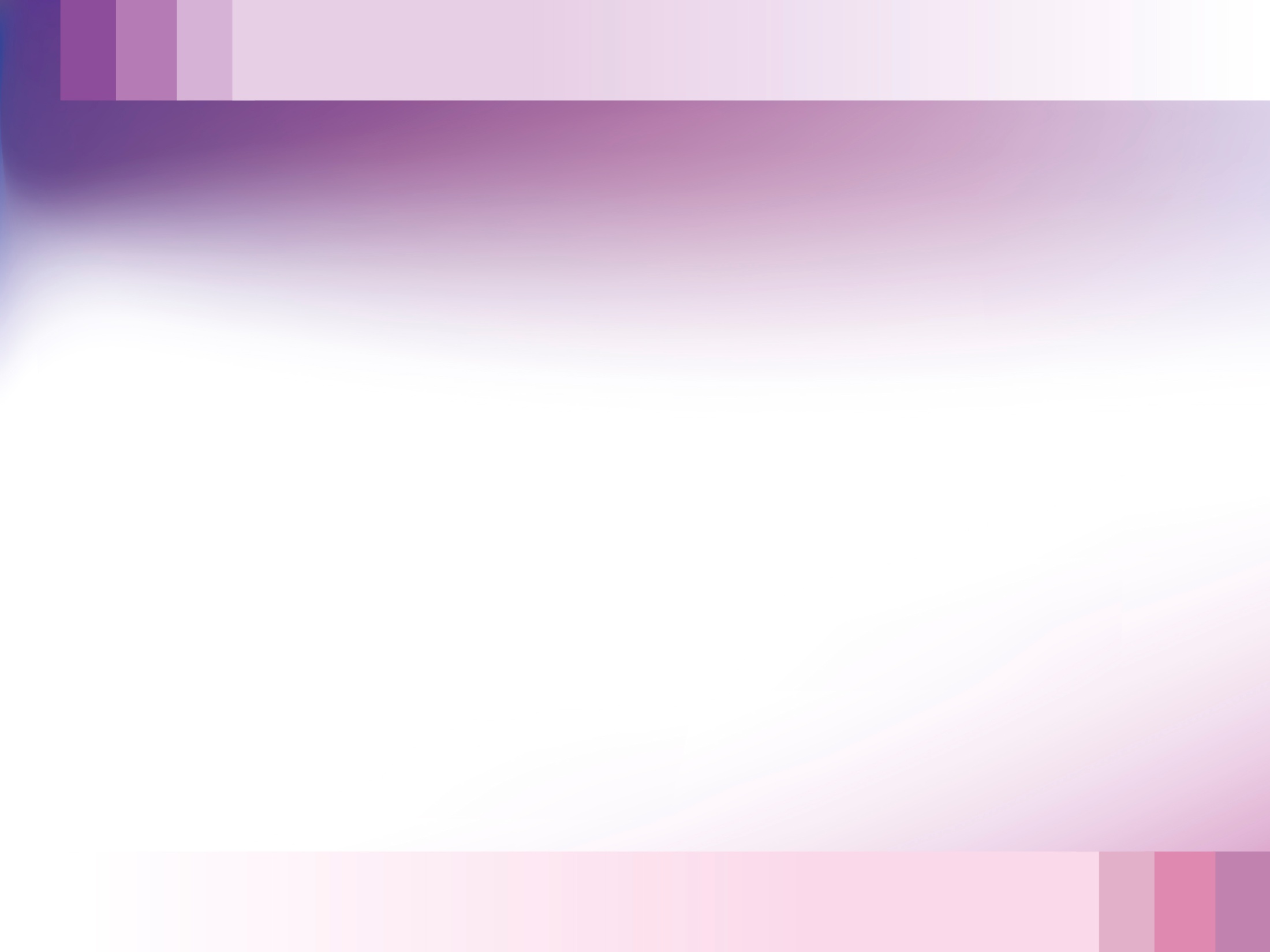 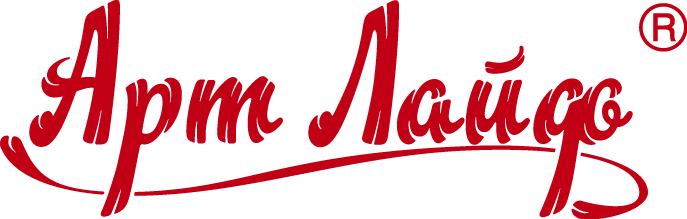 ФАКТОР СТРЕССА
ХРОНИЧЕСКИЕ ЗАБОЛЕВАНИЯ
ХРОНИЧЕСКИЙ СТРЕСС
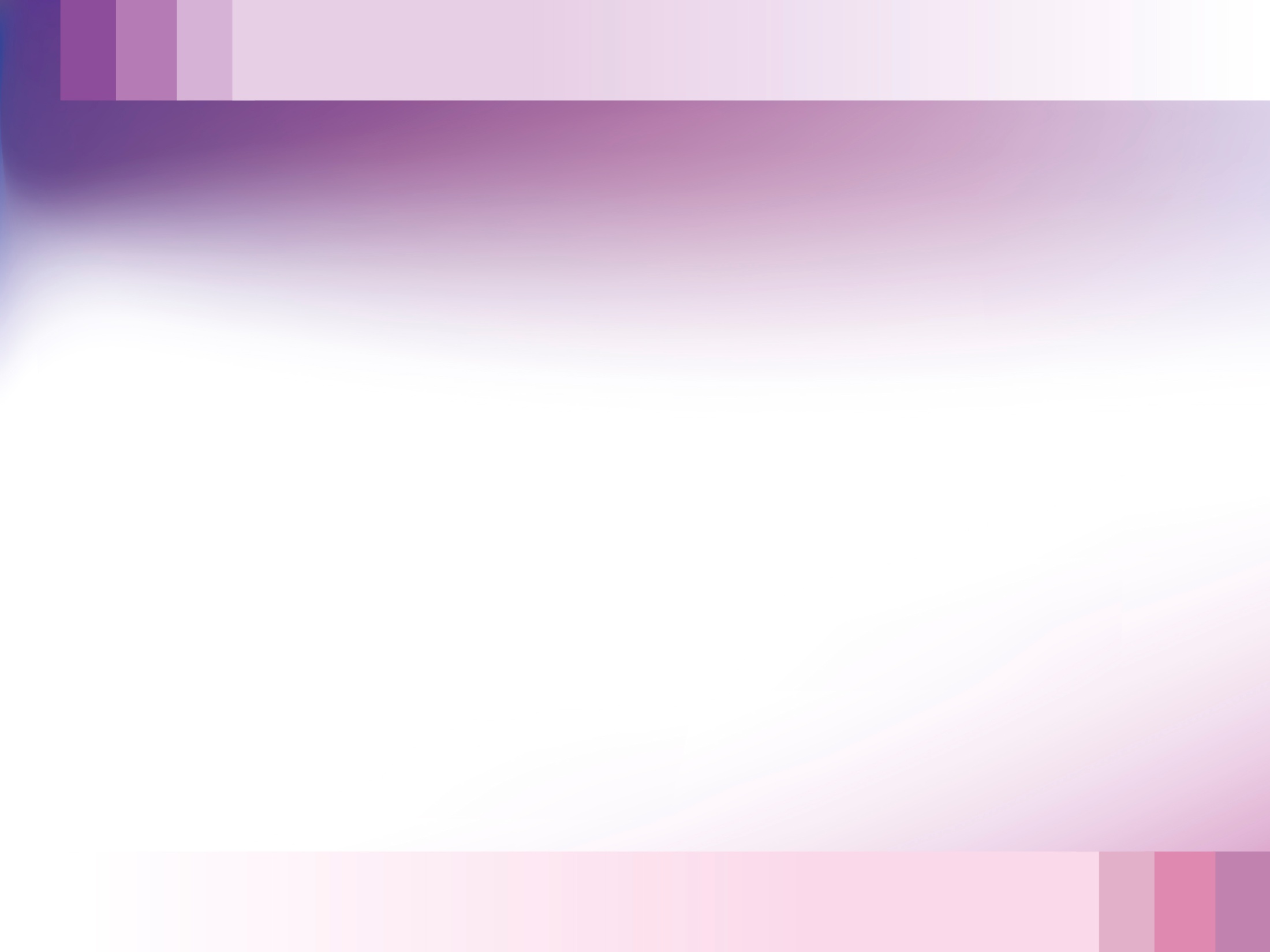 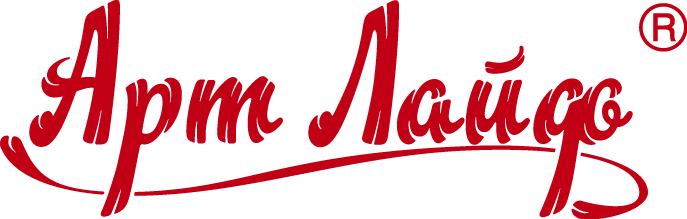 СТРЕСС ОКАЗЫВАЕТ НЕГАТИВНОЕ ВОЗДЕЙСТВИЕ НА МНОГИЕ СИСТЕМЫ ОРГАНИЗМА
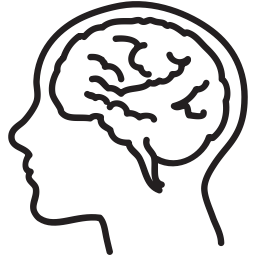 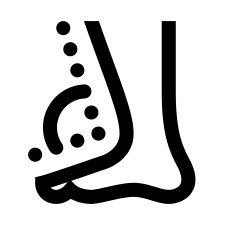 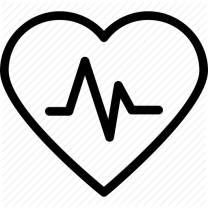 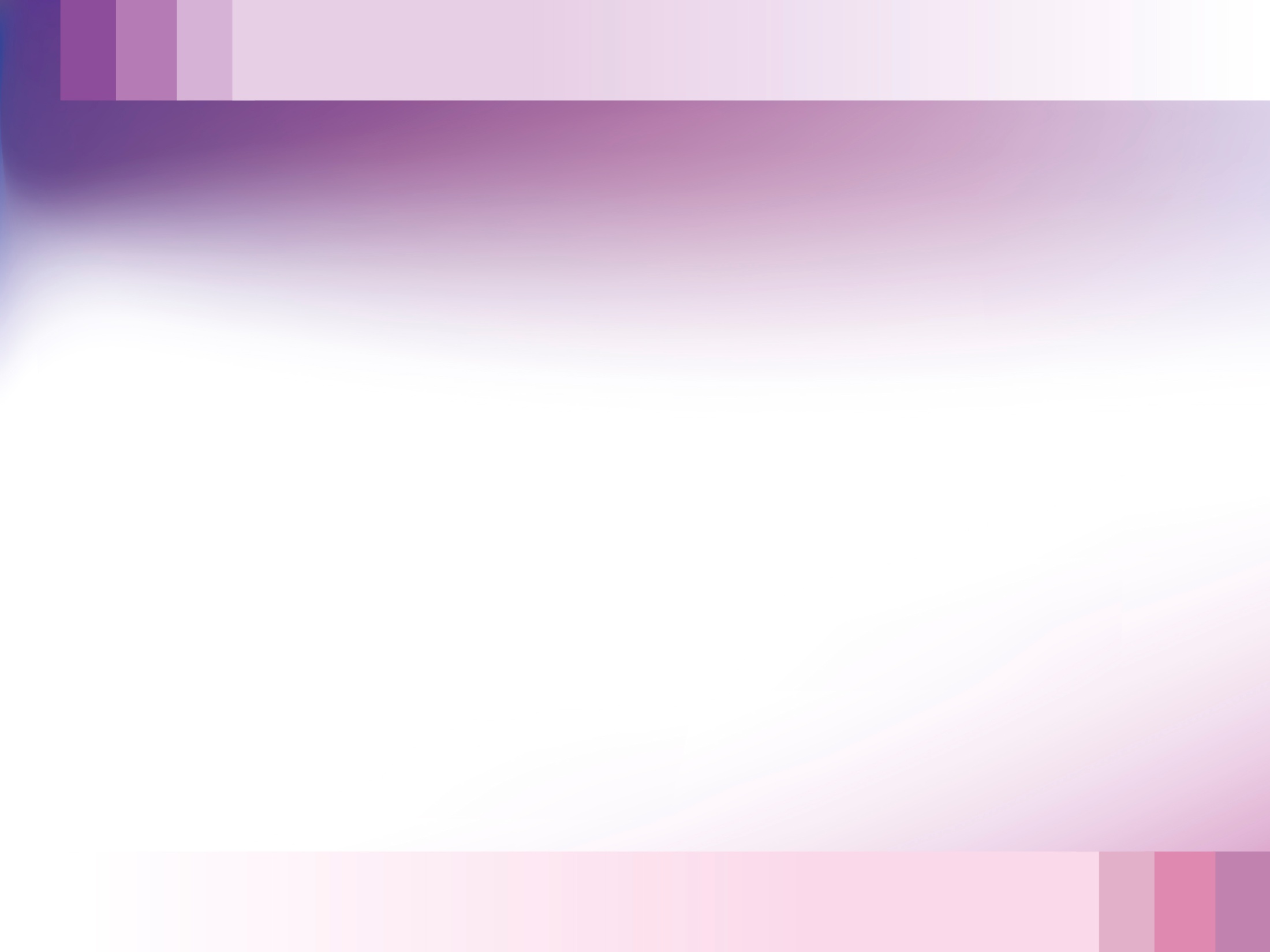 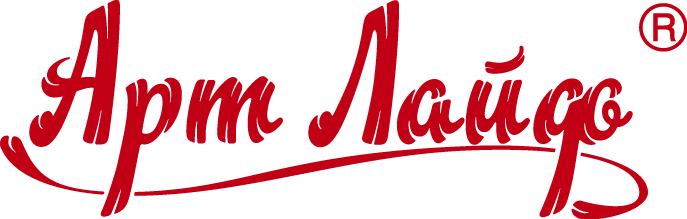 СТРЕСС ОКАЗЫВАЕТ НЕГАТИВНОЕ ВОЗДЕЙСТВИЕ НА МНОГИЕ СИСТЕМЫ ОРГАНИЗМА
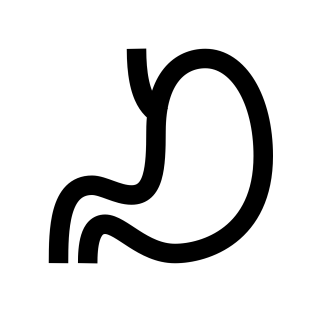 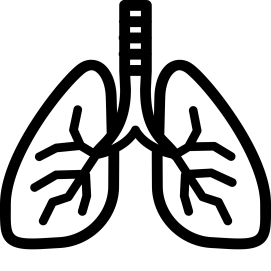 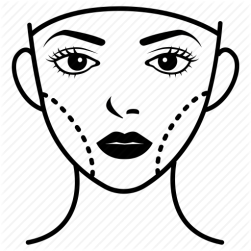 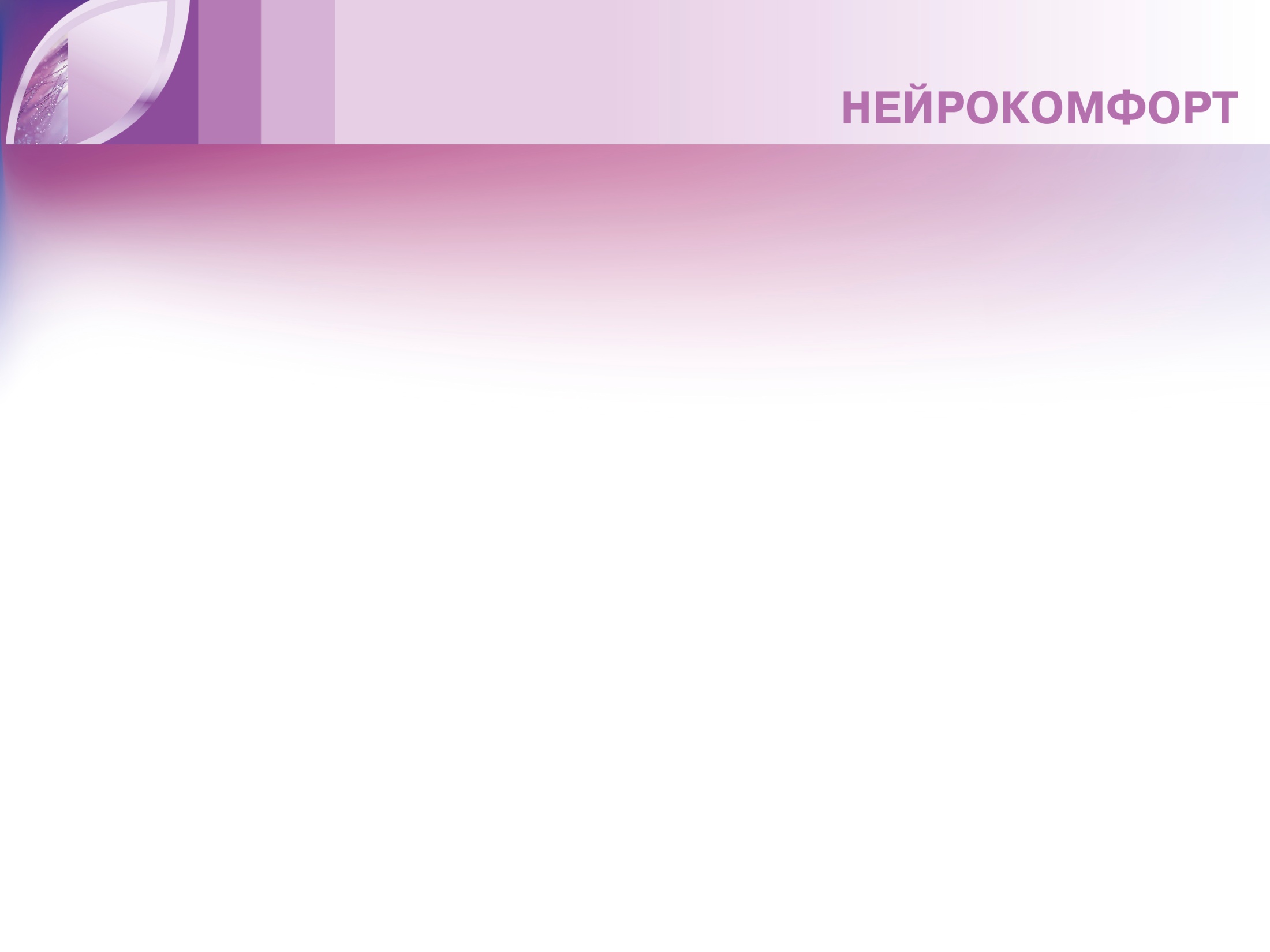 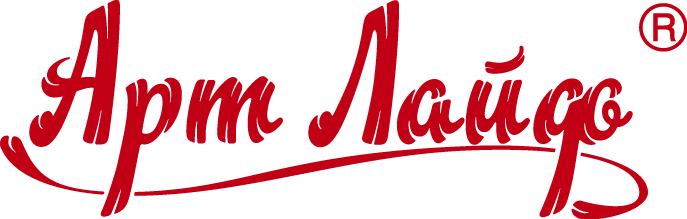 Новинка!
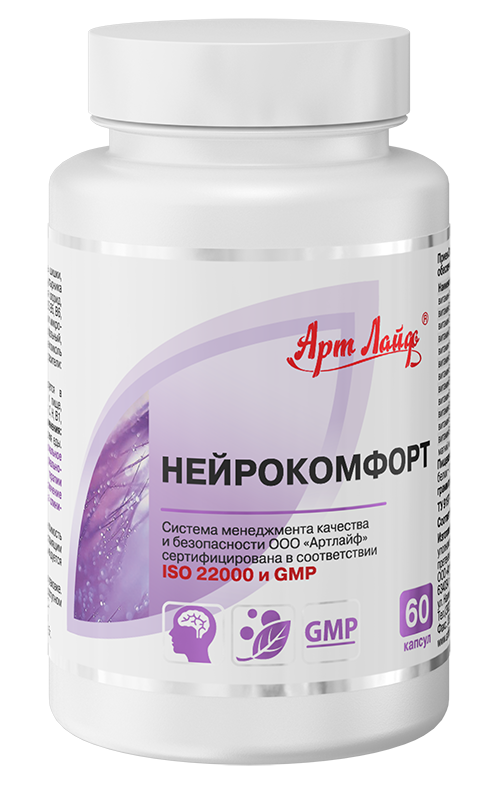 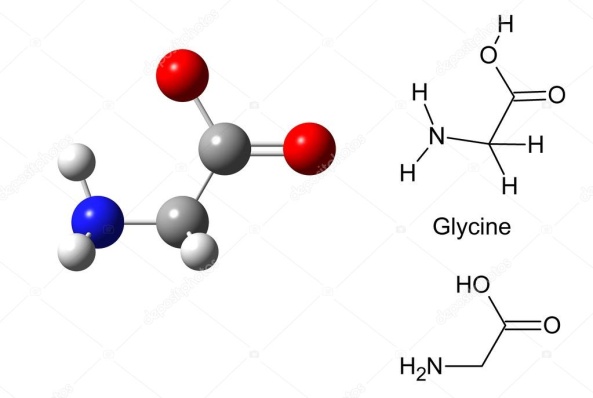 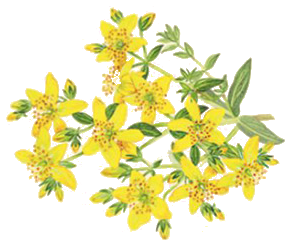 Натуральный биоактивный комплекс
БАД. НЕ ЯВЛЯЕТСЯ ЛЕКАРСТВОМ.
Имеются противопоказания. Перед применение рекомендуется проконсультироваться с врачом.
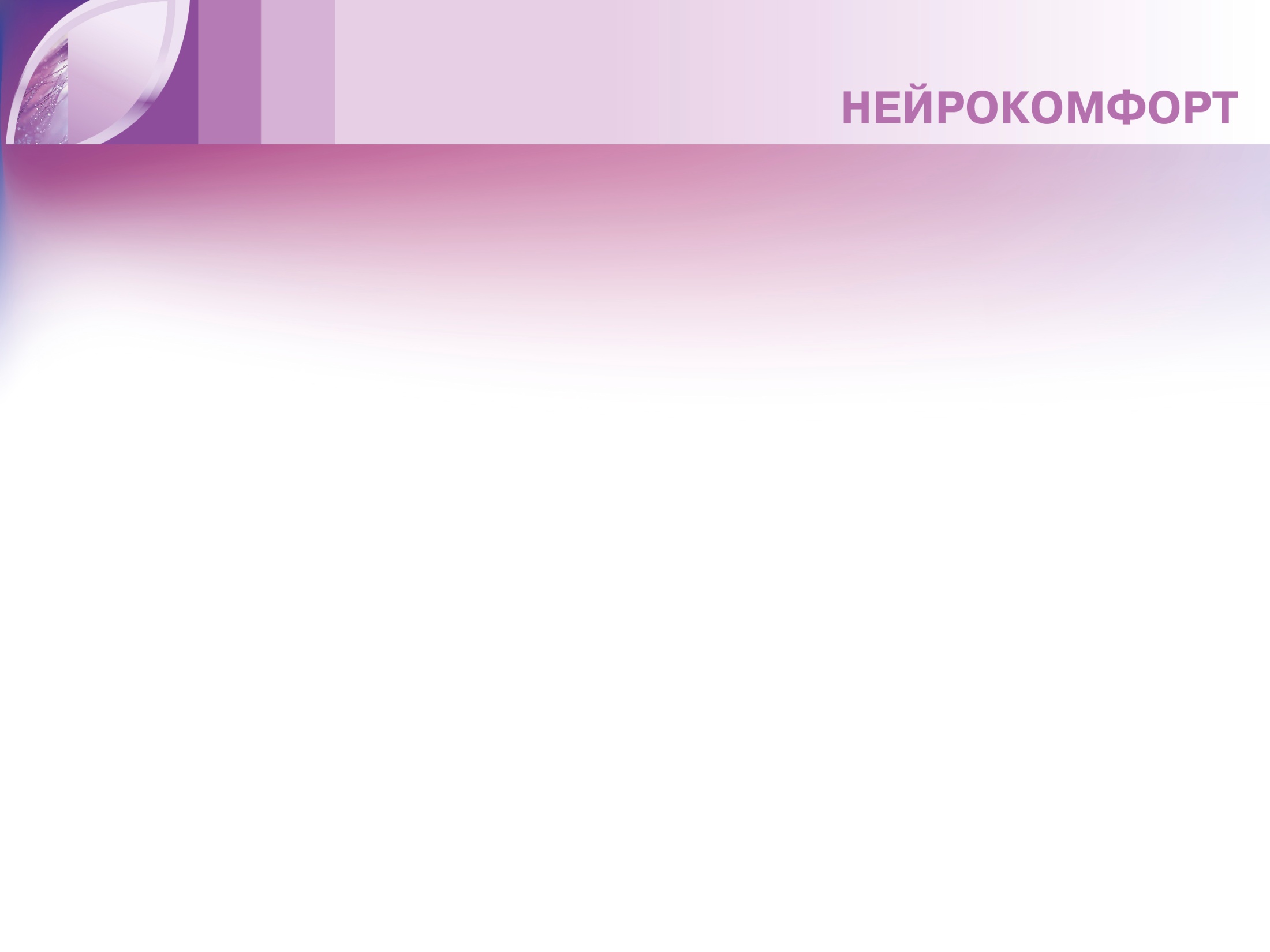 НАПРАВЛЕНИЯ ДЕЙСТВИЯ
Поддержкапроцессов саморегулирования 
нервной системы
Улучшение питания 
и метаболических процессов 
в головном мозге
Нейропротекторный эффект 
(устранение напряжения и избыточного возбуждения)
БАД. НЕ ЯВЛЯЕТСЯ ЛЕКАРСТВОМ.
Имеются противопоказания. Перед применение рекомендуется проконсультироваться с врачом.
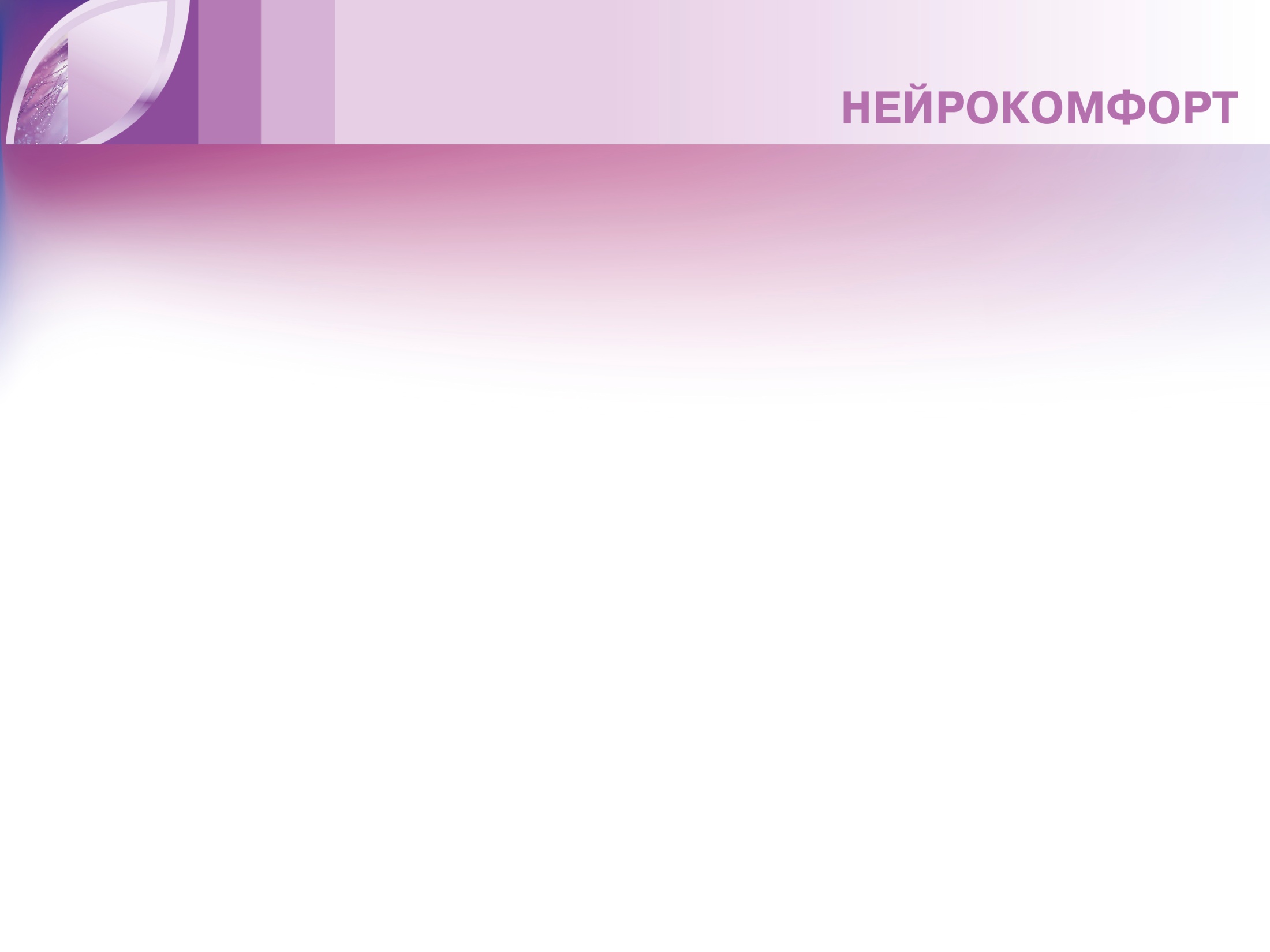 КОМБИНИРОВАННАЯ ФОРМУЛА
Соединение в одном продукте растительных экстрактов с седативным действием и аминокислот позволяет повысить эффективность в отношении хронических стрессовых воздействий
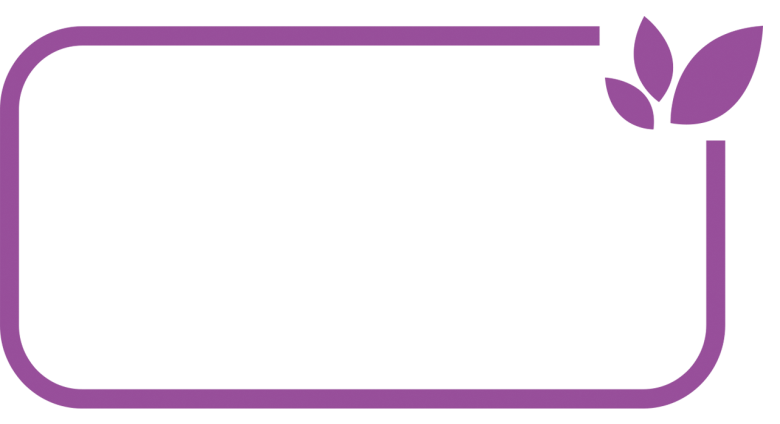 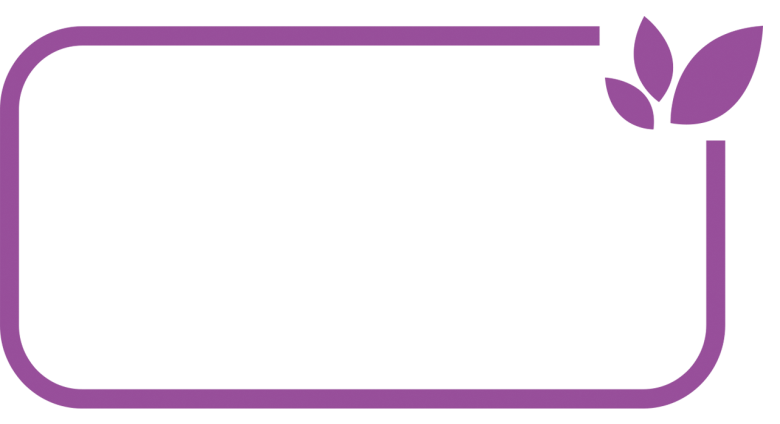 3 натуральных экстракта 
с антидепрессантным действием
L-ТЕАНИН
природная аминокислота
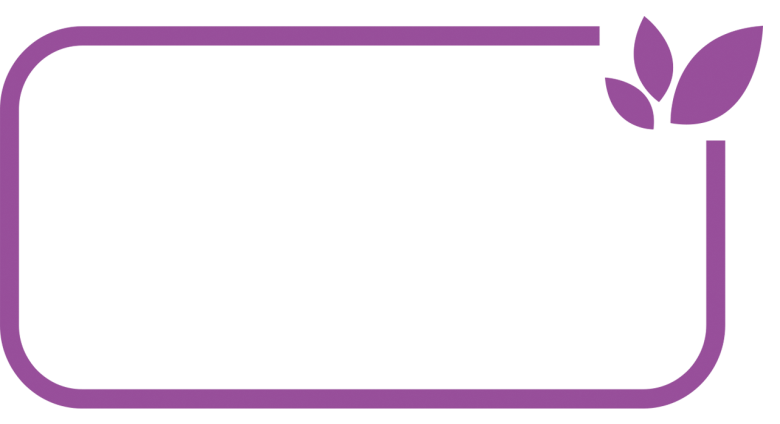 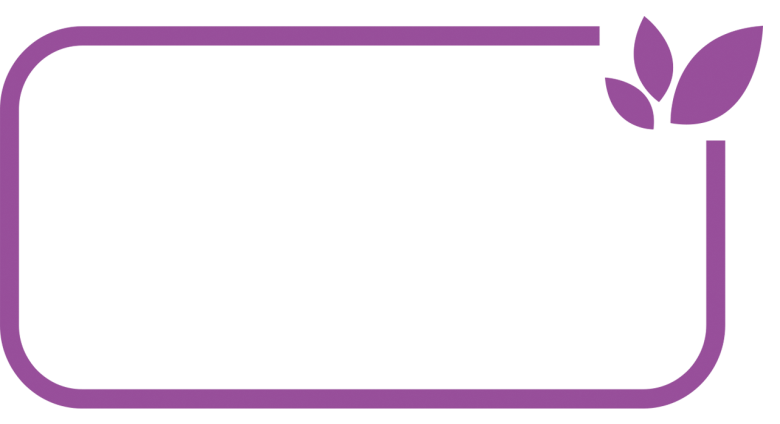 ВИТАМИНЫ 
С и В6
ГЛИЦИН
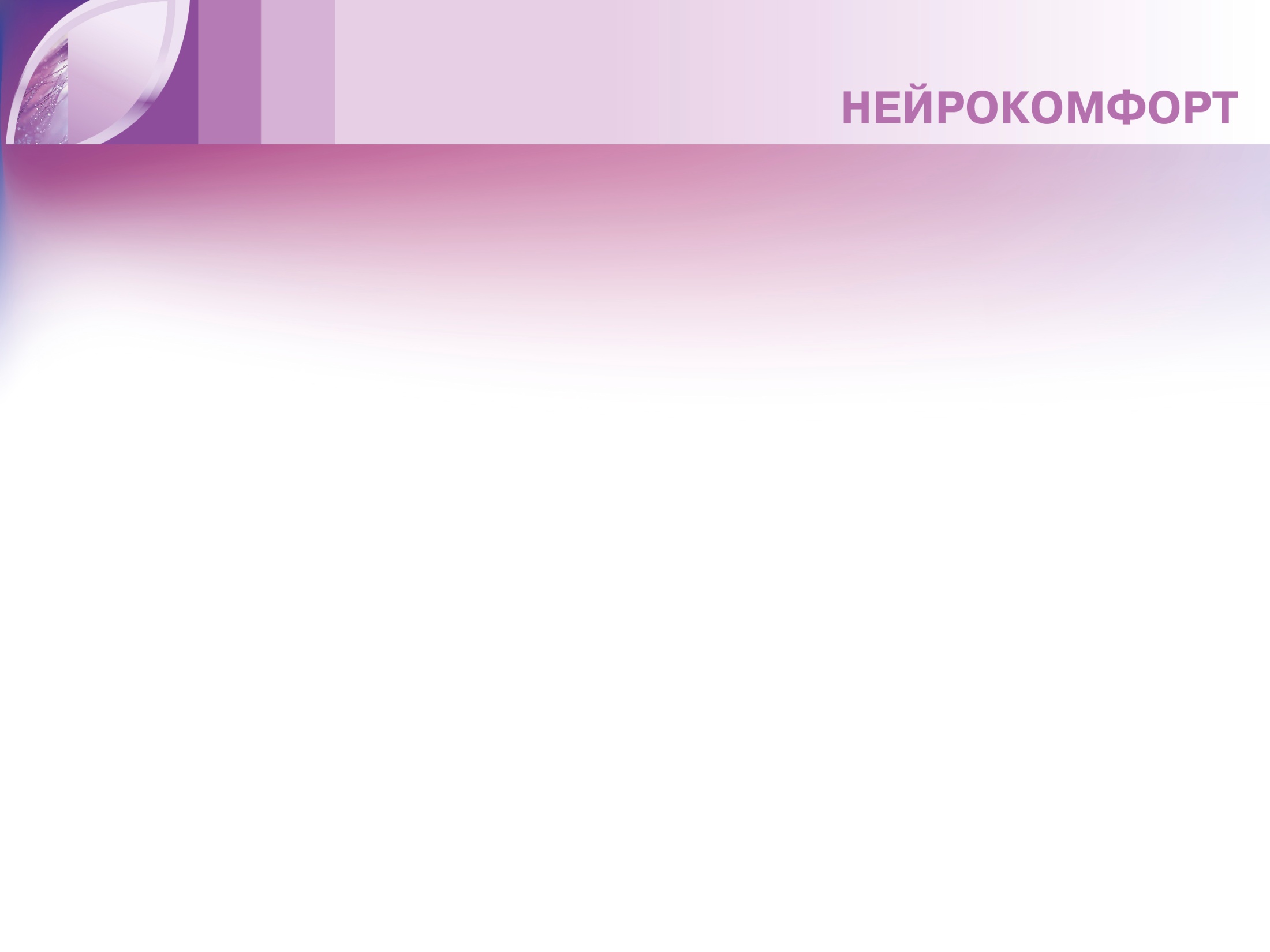 3 ПРИРОДНЫХ «АНТИДЕПРЕССАНТА»
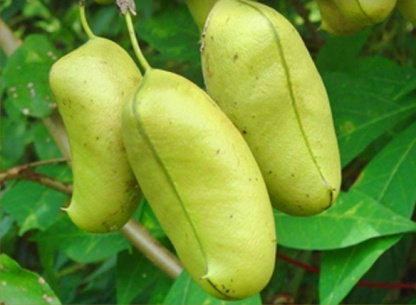 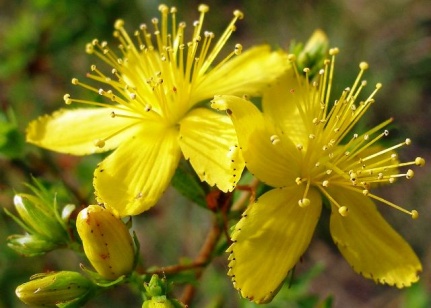 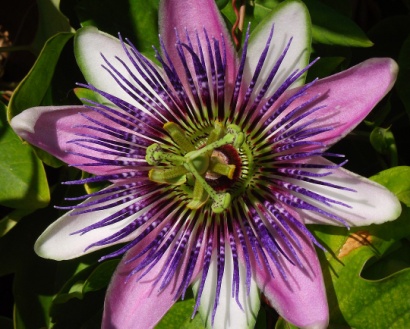 ЗВЕРОБОЙ
ГРИФФОНИЯ
ПАССИФЛОРА
Природные «антидепрессанты» сегодня признаны официальной медициной и используются как для профилактики, так для коррекции разных заболеваний нервной системы. 
В отличие от синтетических действуют мягче, не вызывают зависимости и подходят для длительного применения.
!
Все вещества подобраны в оптимальных безопасных дозировках
БАД. НЕ ЯВЛЯЕТСЯ ЛЕКАРСТВОМ.
Имеются противопоказания. Перед применение рекомендуется проконсультироваться с врачом.
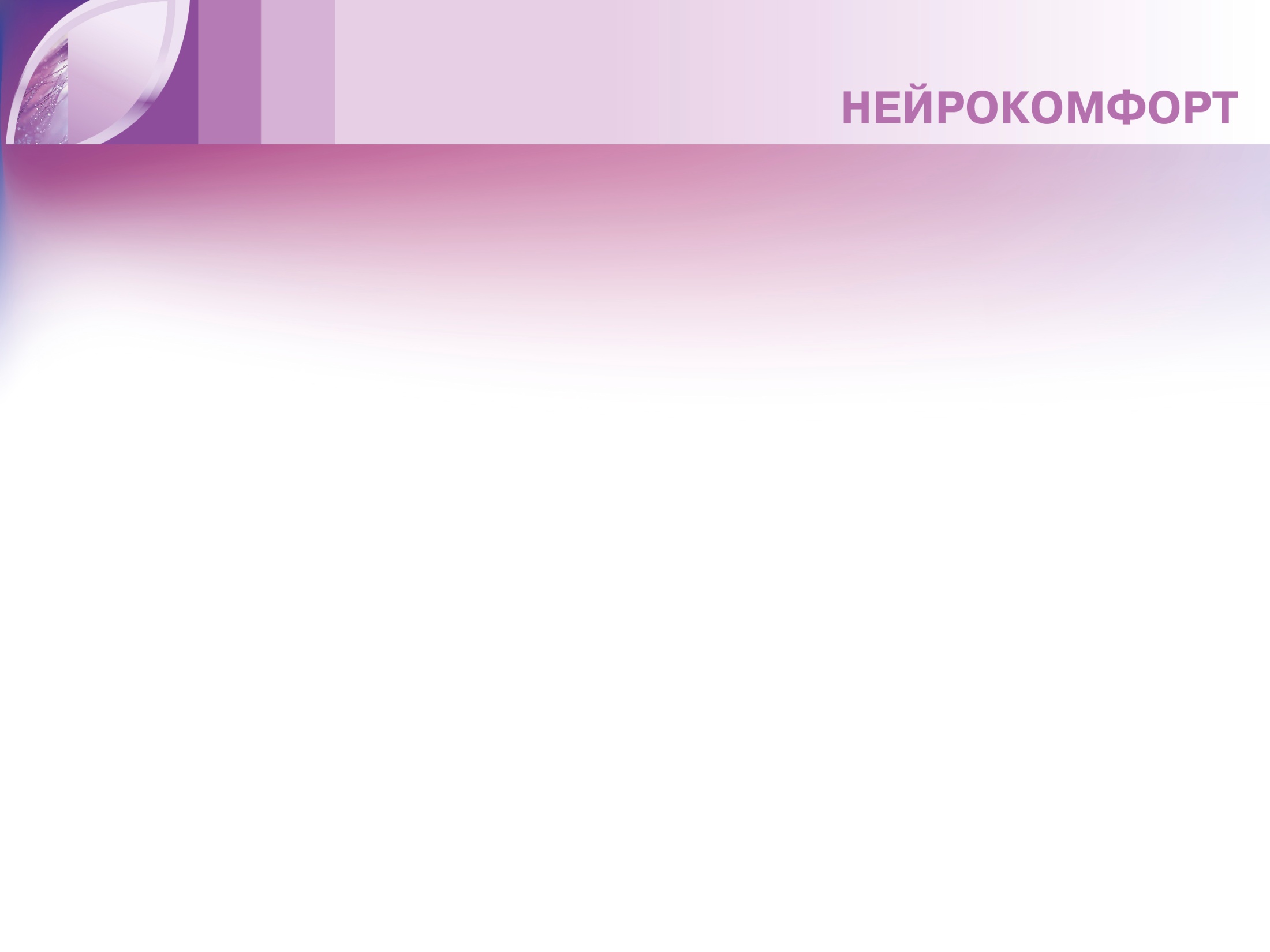 ГРИФФОНИЯ (Griffonia simplicifolia)
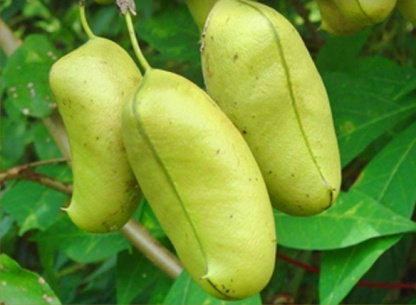 Витамин В6 участвует в синтезе серотонина. Его дефицит в рационе может привести к снижению уровня серотонина и/или нарушению процесса преобразования триптофана в ниацин
!
БАД. НЕ ЯВЛЯЕТСЯ ЛЕКАРСТВОМ.
Имеются противопоказания. Перед применение рекомендуется проконсультироваться с врачом.
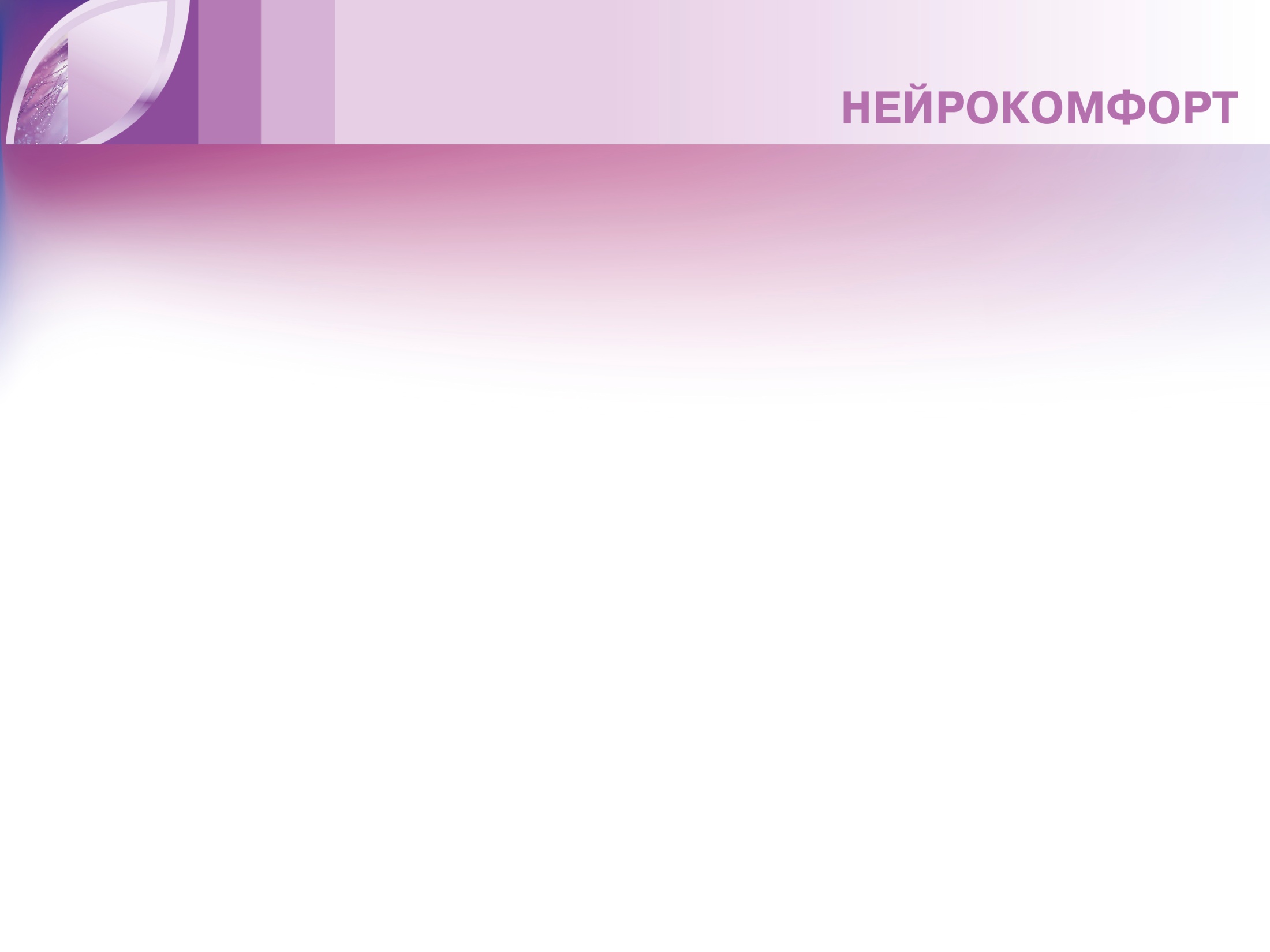 ПАССИФЛОРА
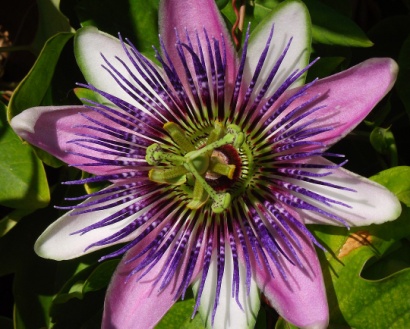 ЗВЕРОБОЙ
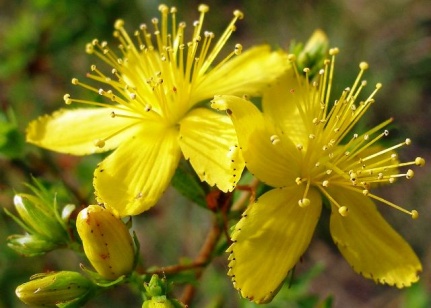 БАД. НЕ ЯВЛЯЕТСЯ ЛЕКАРСТВОМ.
Имеются противопоказания. Перед применение рекомендуется проконсультироваться с врачом.
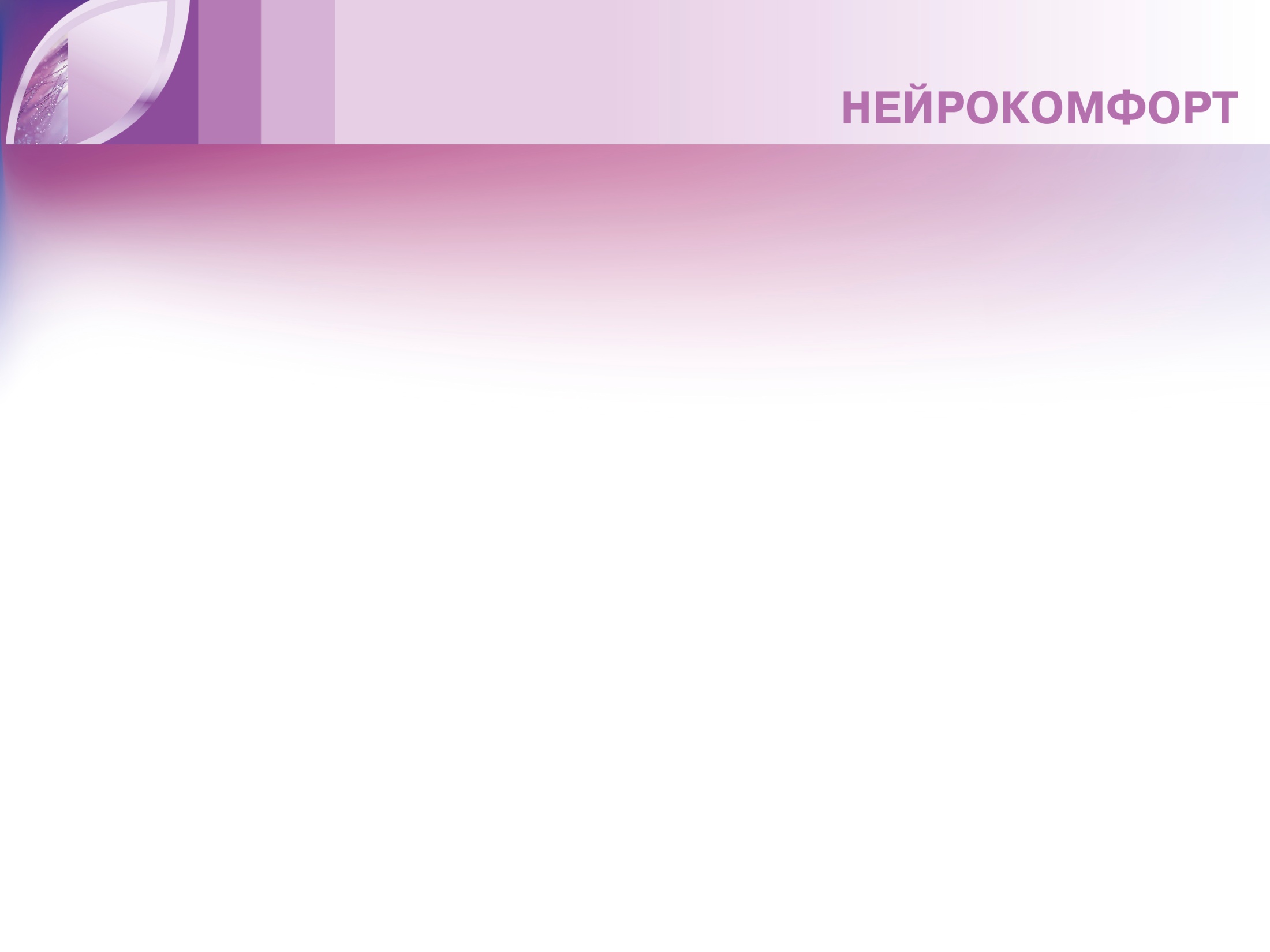 АМИНОКИСЛОТА L-ТЕАНИН – ПРИРОДНЫЙ РЕЛАКСАНТ
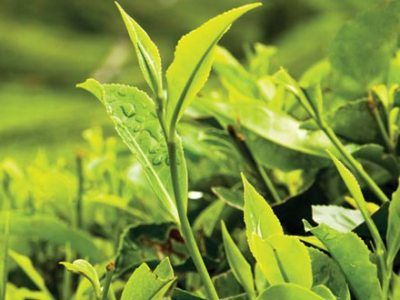 Содержание в 2-х капсулах (суточная доза) - 100 мг
БАД. НЕ ЯВЛЯЕТСЯ ЛЕКАРСТВОМ.
Имеются противопоказания. Перед применение рекомендуется проконсультироваться с врачом.
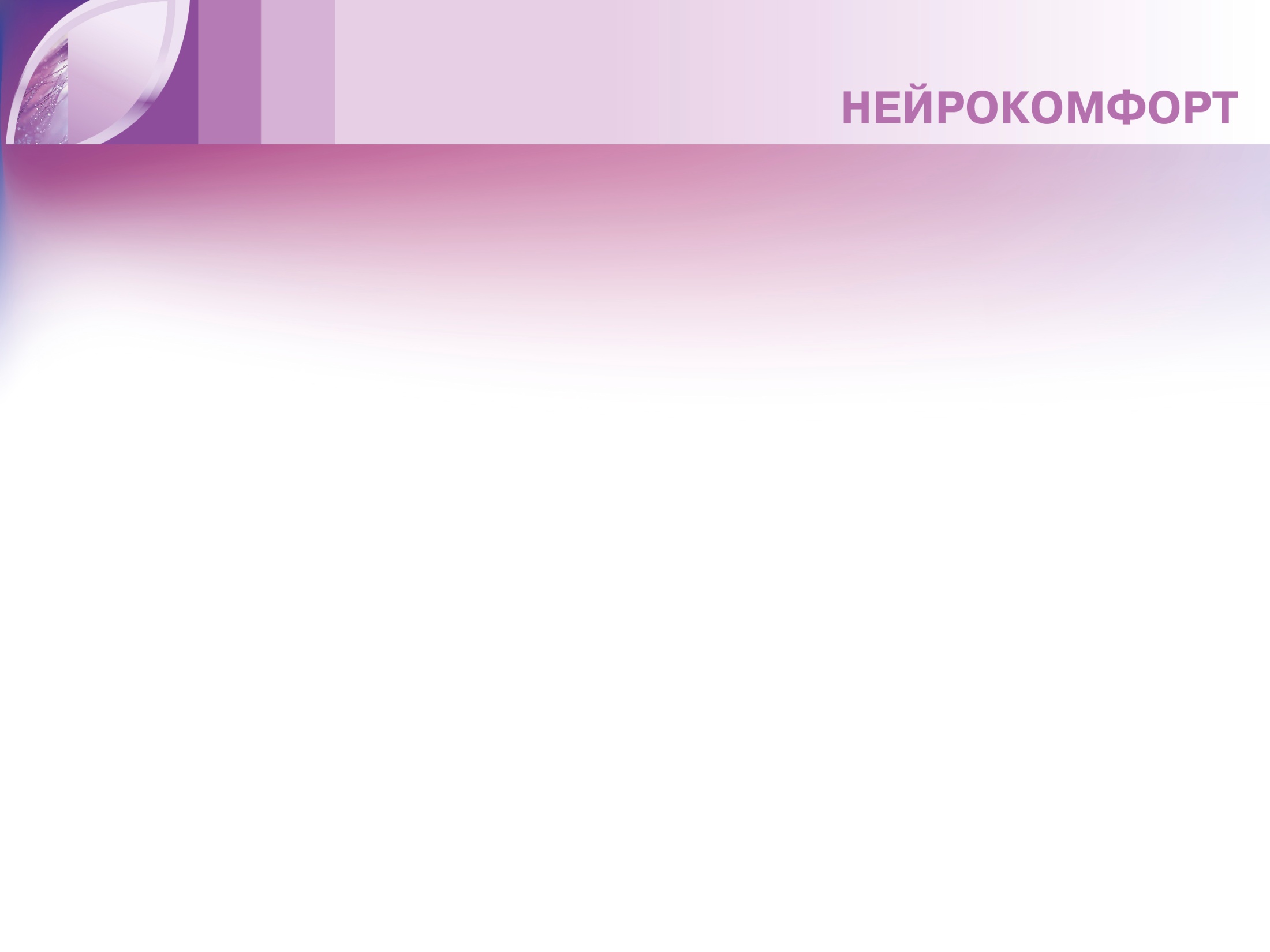 ГЛИЦИН - НЕЙРОМЕДИАТОР
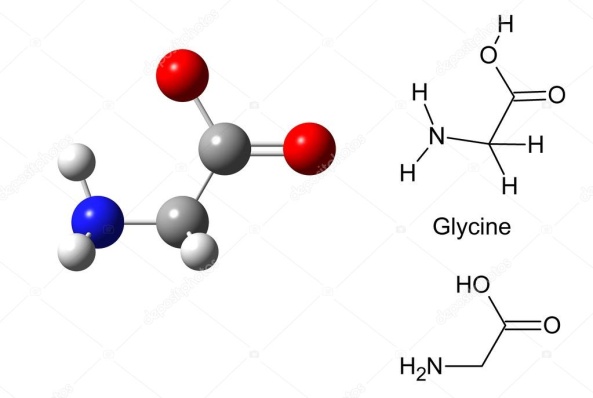 Содержание в 2-х капсулах (суточная доза) - 280 мг
БАД. НЕ ЯВЛЯЕТСЯ ЛЕКАРСТВОМ.
Имеются противопоказания. Перед применение рекомендуется проконсультироваться с врачом.
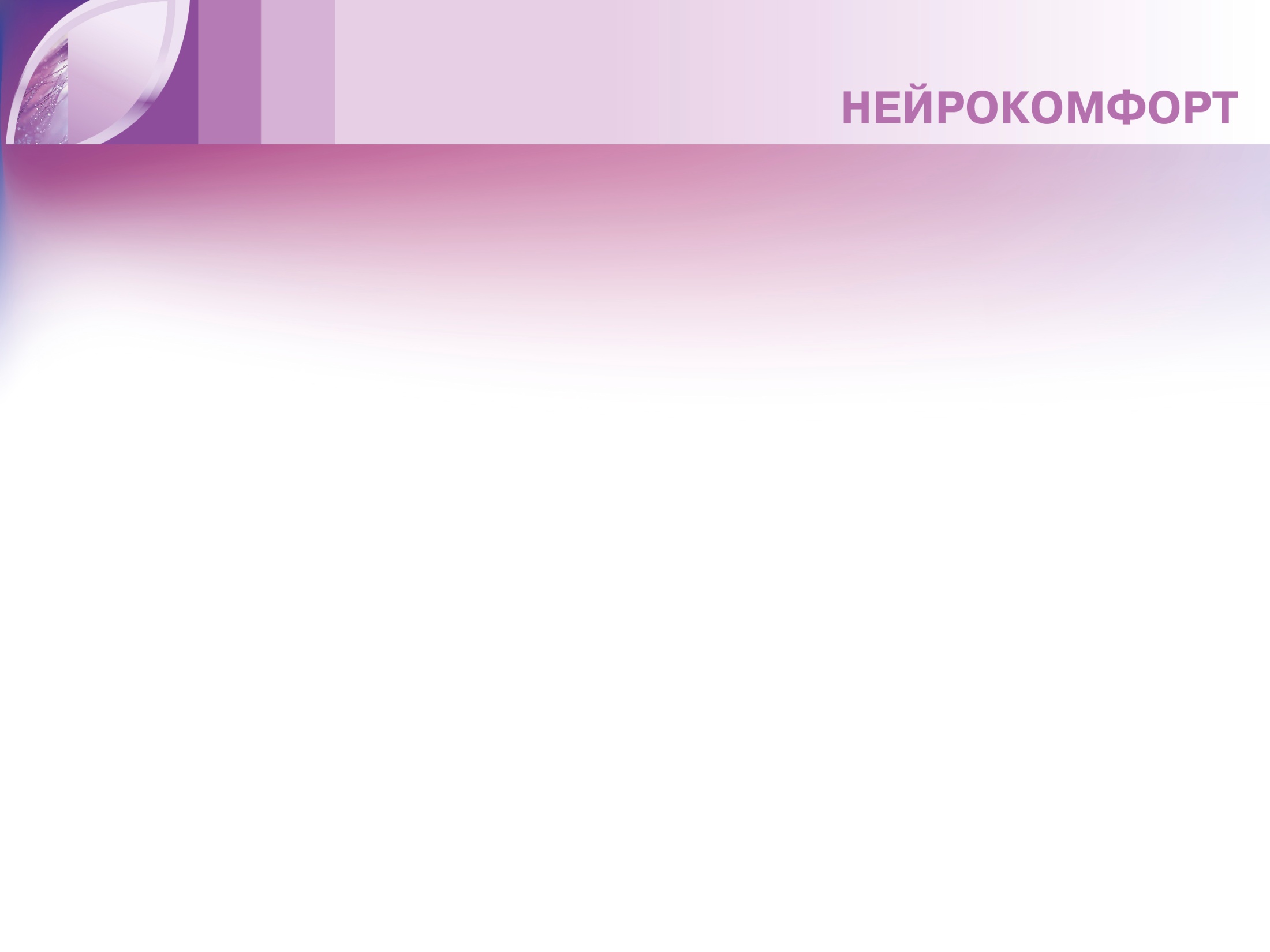 ПРЕИМУЩЕСТВА:
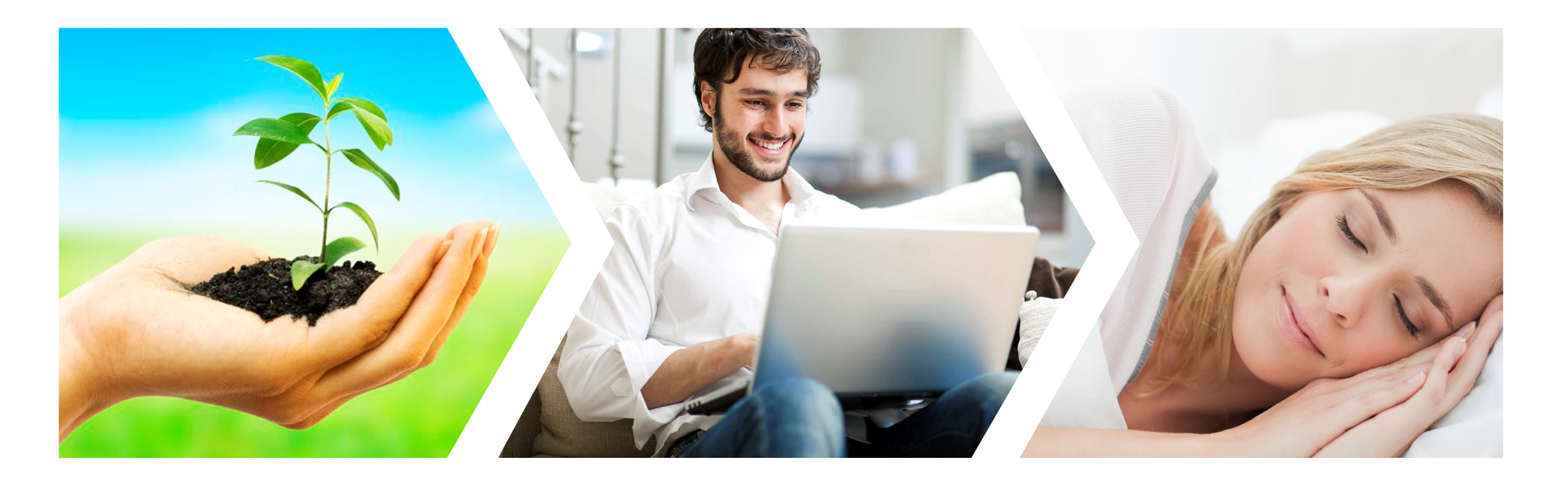 100% натуральный безопасный состав
Широкий спектр рекомендаций к применению
Не оказывает побочных эффектов*, зависимости, может приниматься длительно**
*Противопоказания: индивидуальная непереносимость компонентов, беременность и кормление грудью. **По рекомендации врача.
БАД. НЕ ЯВЛЯЕТСЯ ЛЕКАРСТВОМ.
Имеются противопоказания. Перед применение рекомендуется проконсультироваться с врачом.
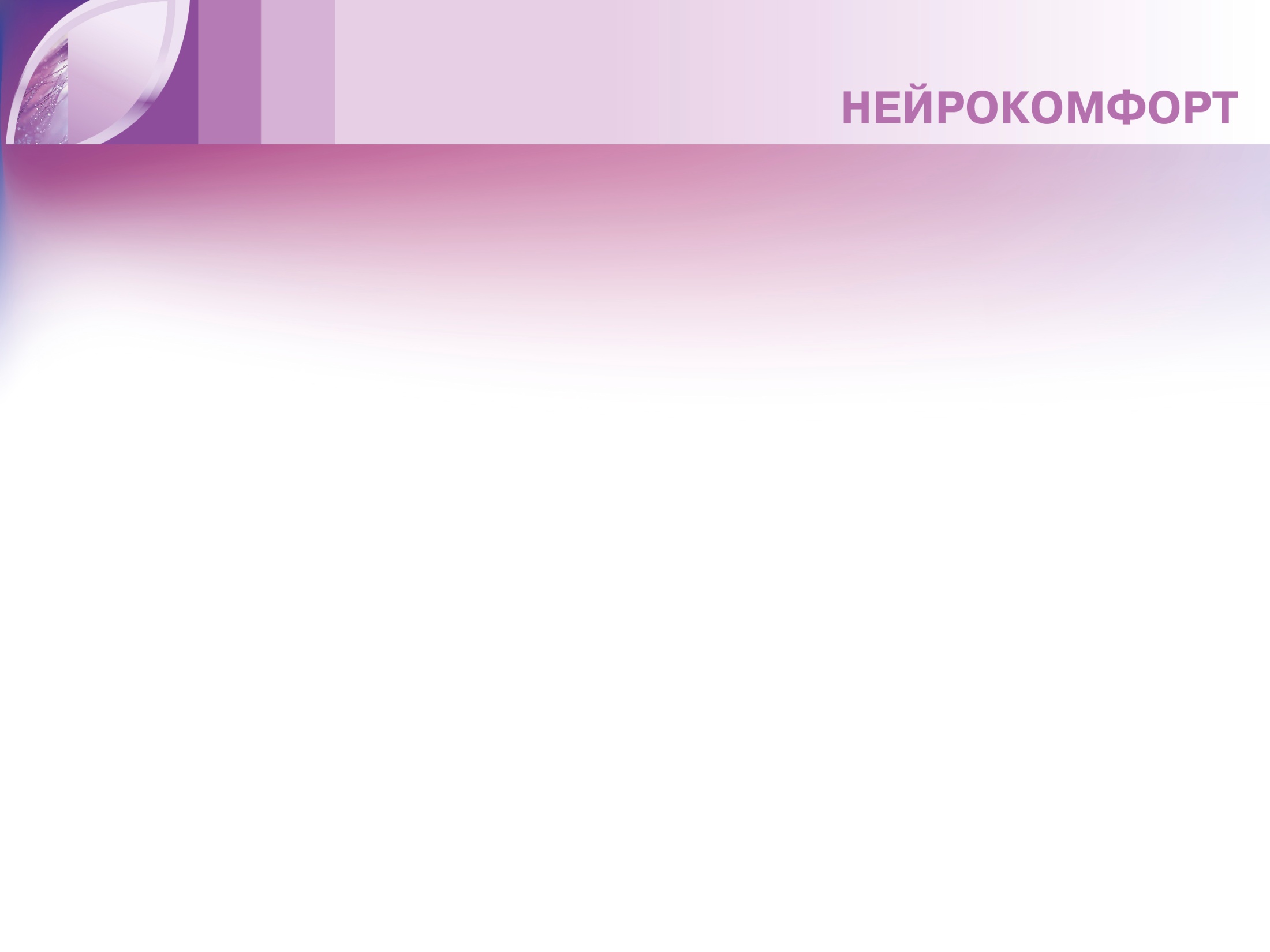 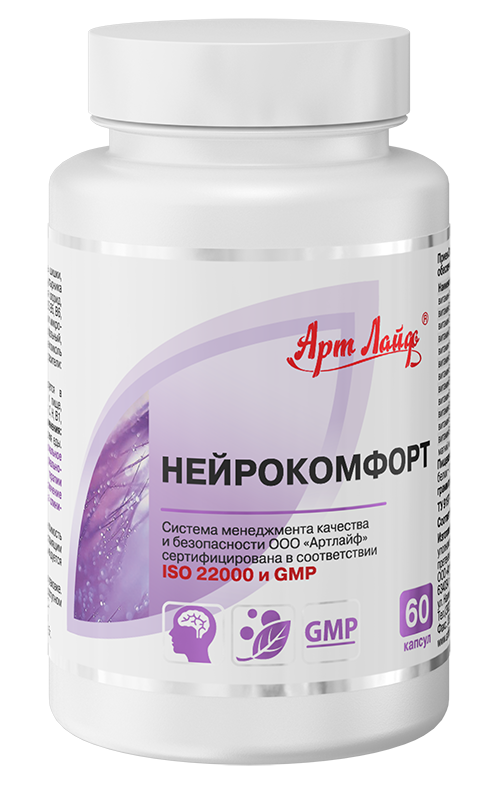 Рекомендации к применению:
При повышенном уровне психоэмоционального напряжения (в том числе, во время экзаменов, в конфликтных ситуациях, при сверхурочной работе, «синдроме менеджера» и т.д.)
При работе, требующей постоянной концентрации внимания
Женщинам во время ПМС, климактерических расстройствах
При легкой бессоннице
При головных болях, связанных с нервным напряжением
В составе программ коррекции вредных привычек
БАД. НЕ ЯВЛЯЕТСЯ ЛЕКАРСТВОМ.
Имеются противопоказания. Перед применение рекомендуется проконсультироваться с врачом.
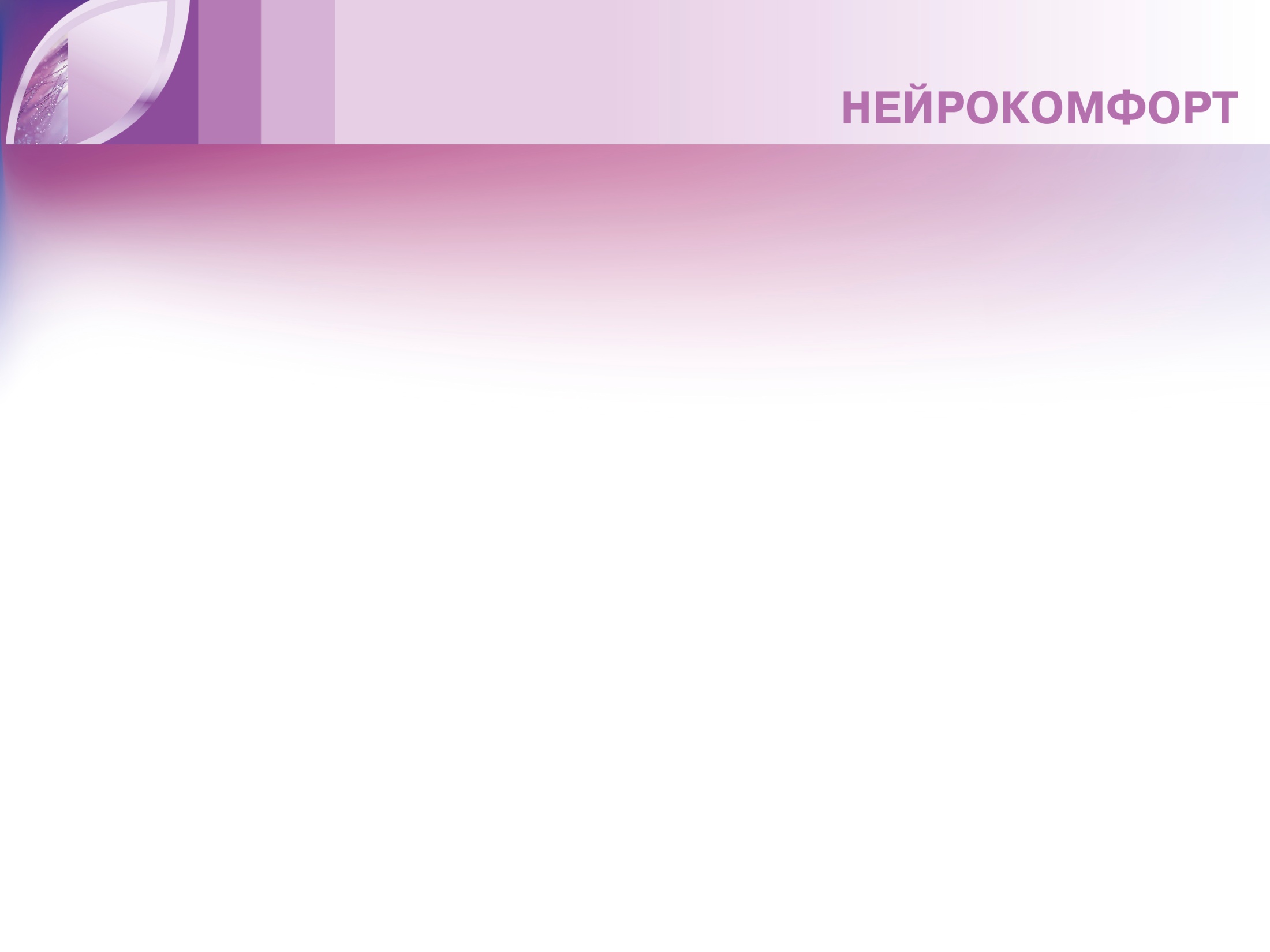 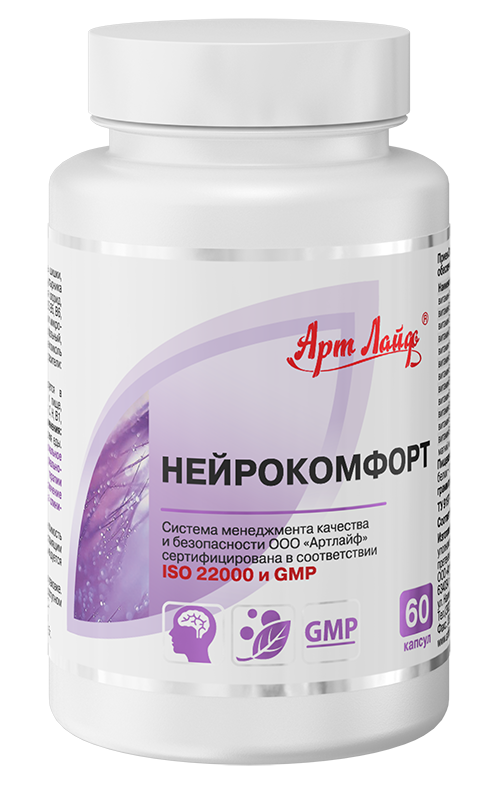 Берегите здоровье нервной системы!
Соблюдайте режим дня
 Высыпайтесь (взрослым необходимо спать не менее 7-8 часов в сутки)
 Питайтесь правильно
 Больше двигайтесь
 Откажитесь от вредных привычек
 Проводите больше времени с близкими людьми
 Посещайте баню или парную
 Найдите увлекательное хобби
 Учитесь противостоять стрессу
 В случае необходимости обращайтесь к специалистам-психологам
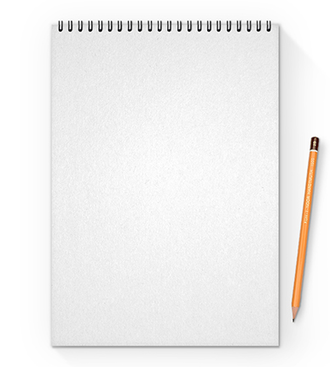 Установлено, 
что своевременная профилактика снижает риск формирования депрессивных расстройств
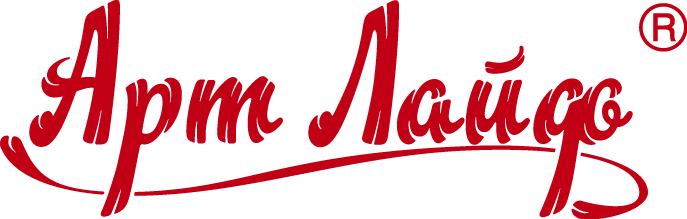 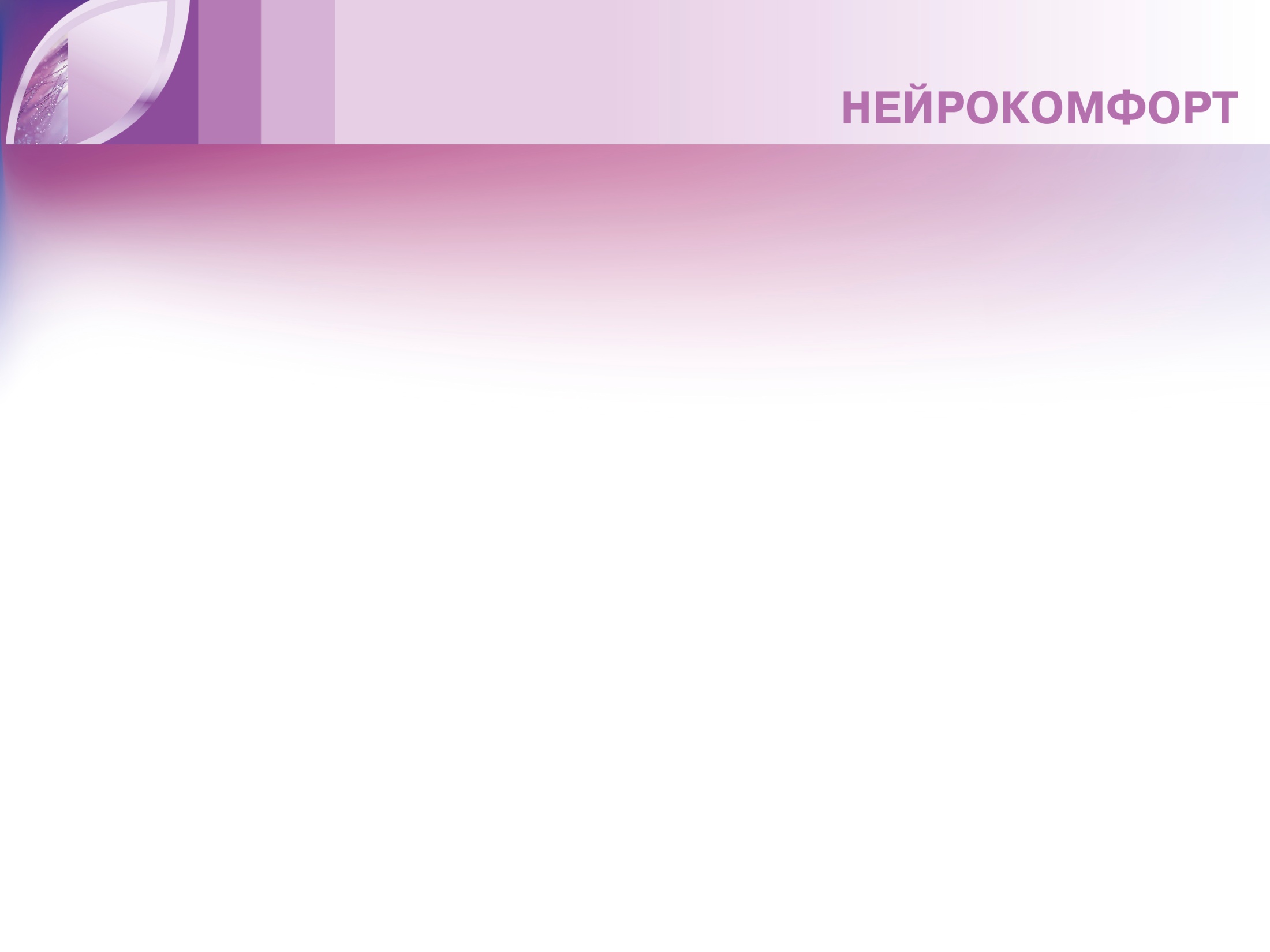 ПРОГРАММНЫЙ ПОДХОД
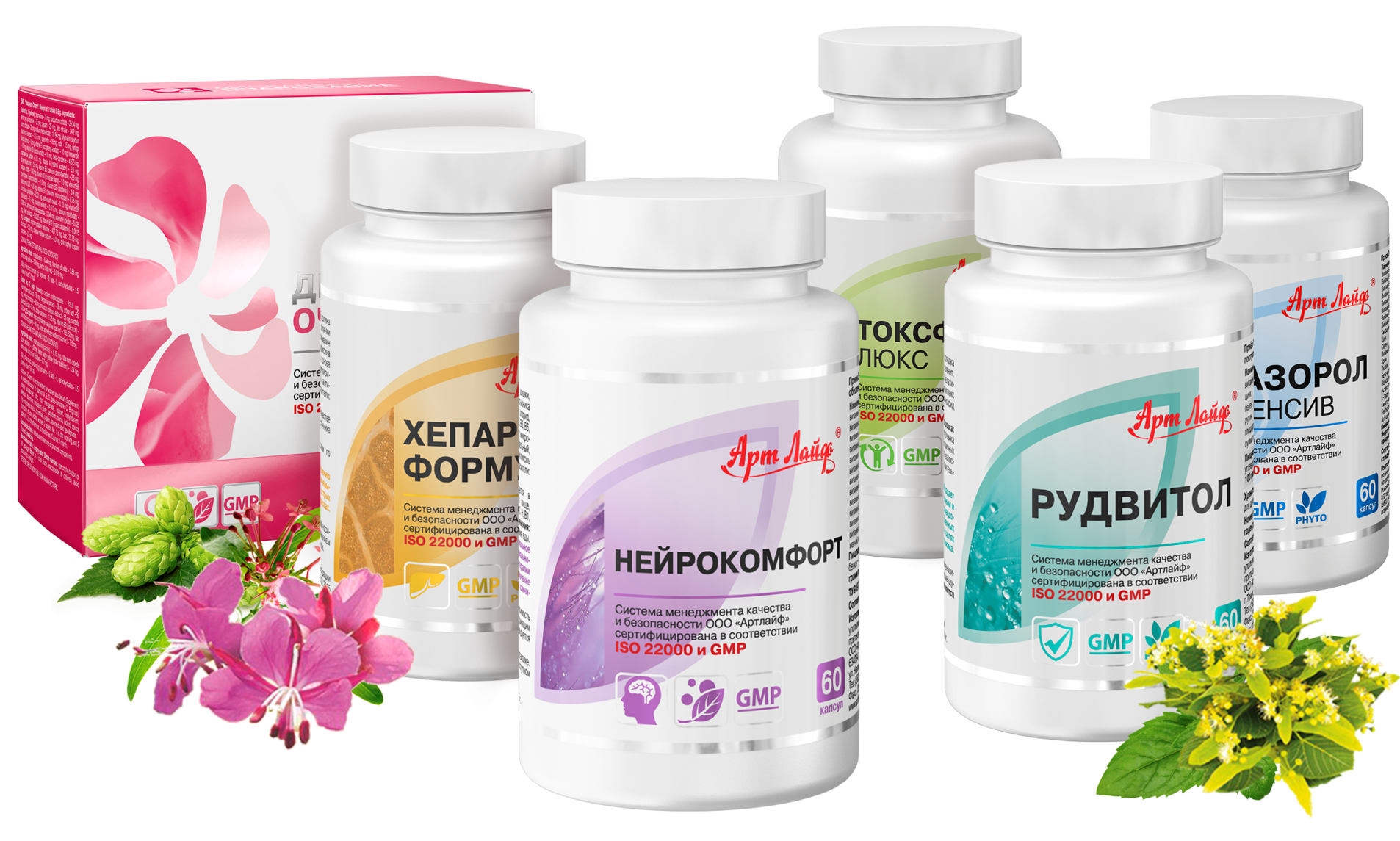 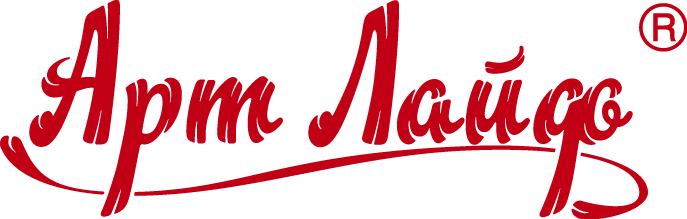 БАД. НЕ ЯВЛЯЕТСЯ ЛЕКАРСТВОМ.
Имеются противопоказания. Перед применение рекомендуется проконсультироваться с врачом.
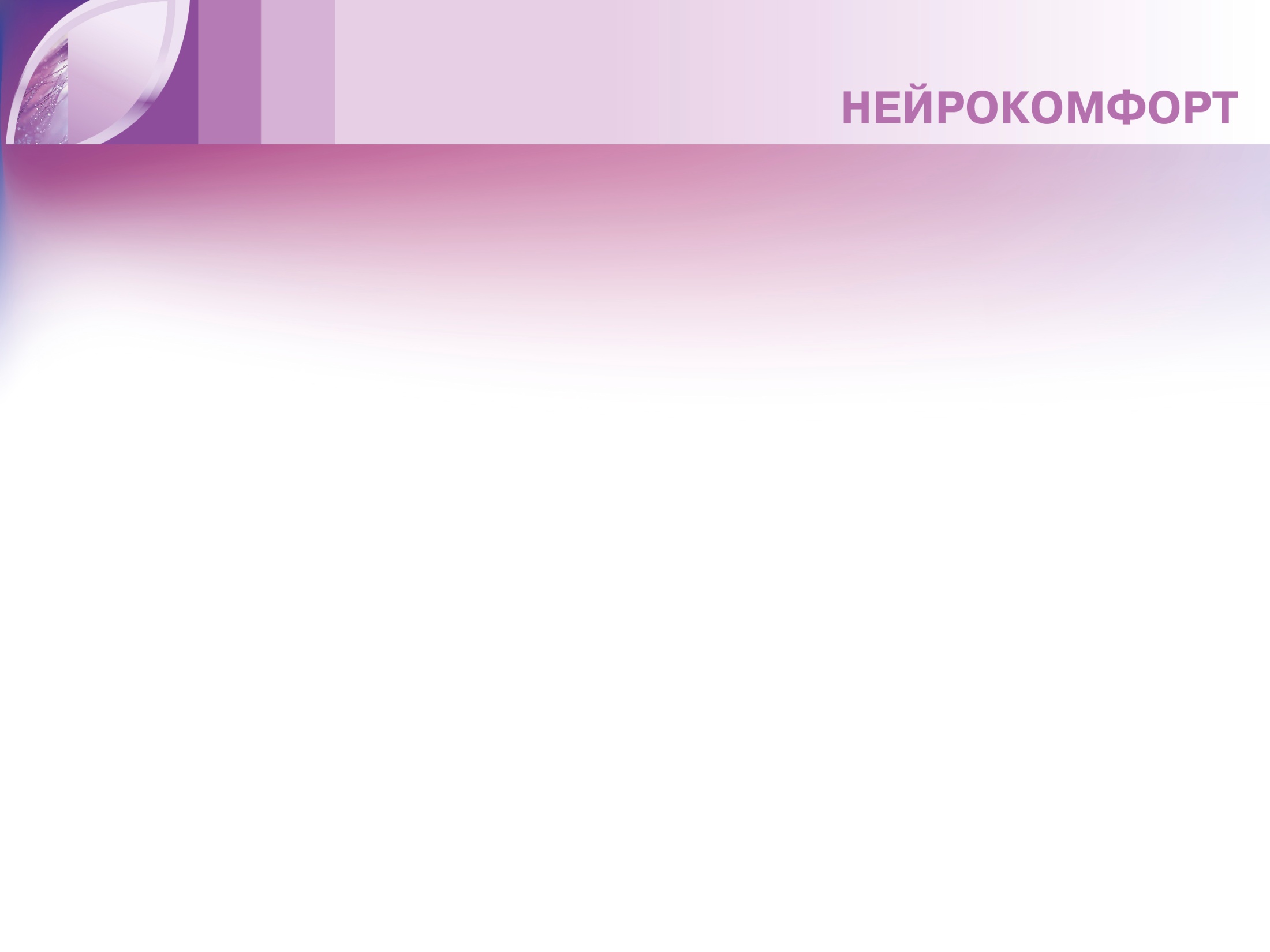 Программа «Анти-стресс»ПОВЫШЕНИЕ УСТОЙЧИВОСТИ К ВЫСОКОМУ УРОВНЮ ПСИХОЭМОЦИОНАЛЬНОГО НАПРЯЖЕНИЯ, УЛУЧШЕНИЕ КАЧЕСТВА СНА
БАД. НЕ ЯВЛЯЕТСЯ ЛЕКАРСТВОМ.
Имеются противопоказания. Перед применение рекомендуется проконсультироваться с врачом.
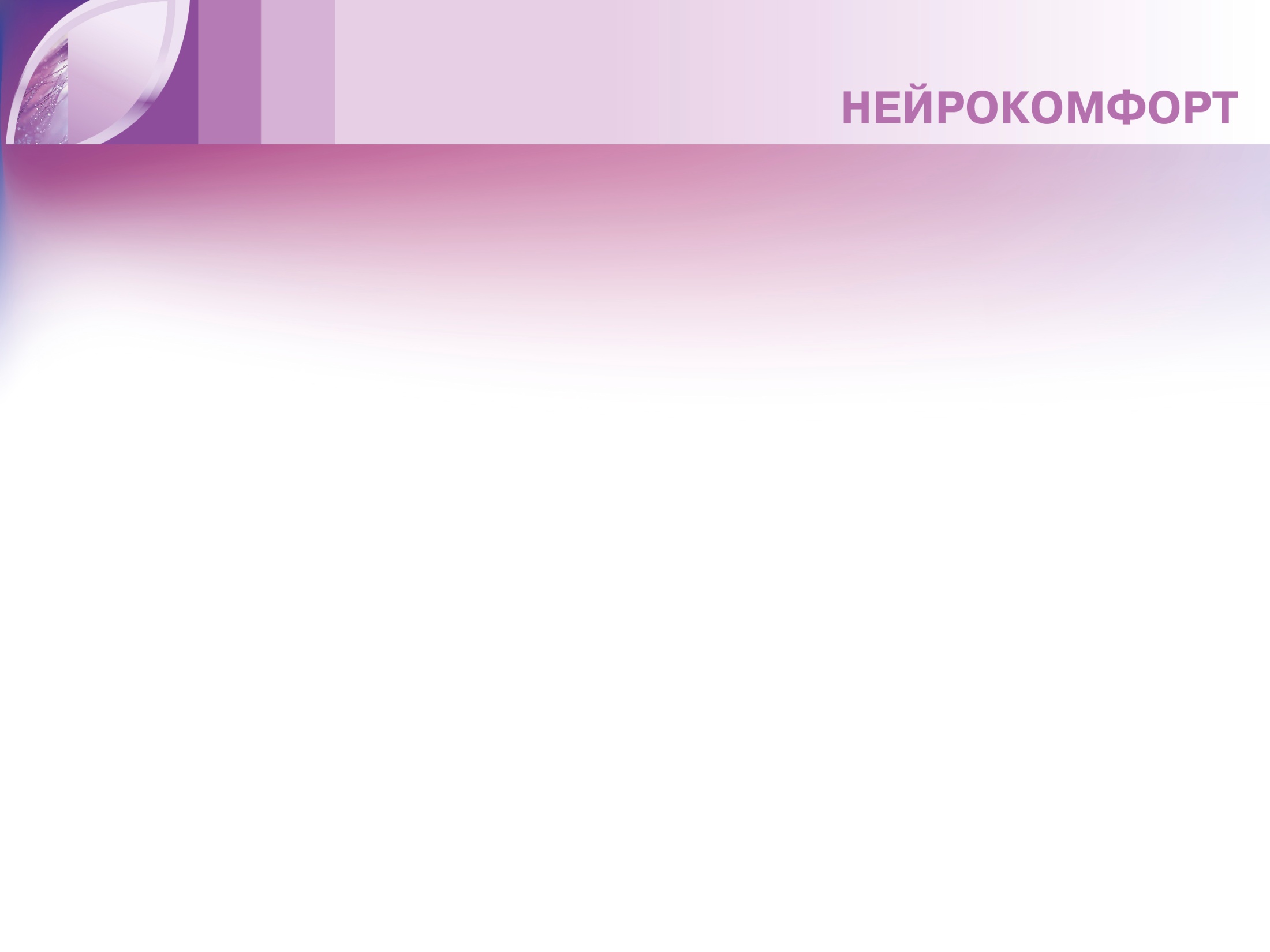 Программа «Высокая работоспособность»ПРОФИЛАКТИКА СТРЕССА, ПОВЫШЕНИЕ УСТОЙЧИВОСТИ К ВЫСОКИМ ФИЗИЧЕСКИМ И УМСТВЕННЫМ НАГРУЗКАМ
БАД. НЕ ЯВЛЯЕТСЯ ЛЕКАРСТВОМ.
Имеются противопоказания. Перед применение рекомендуется проконсультироваться с врачом.
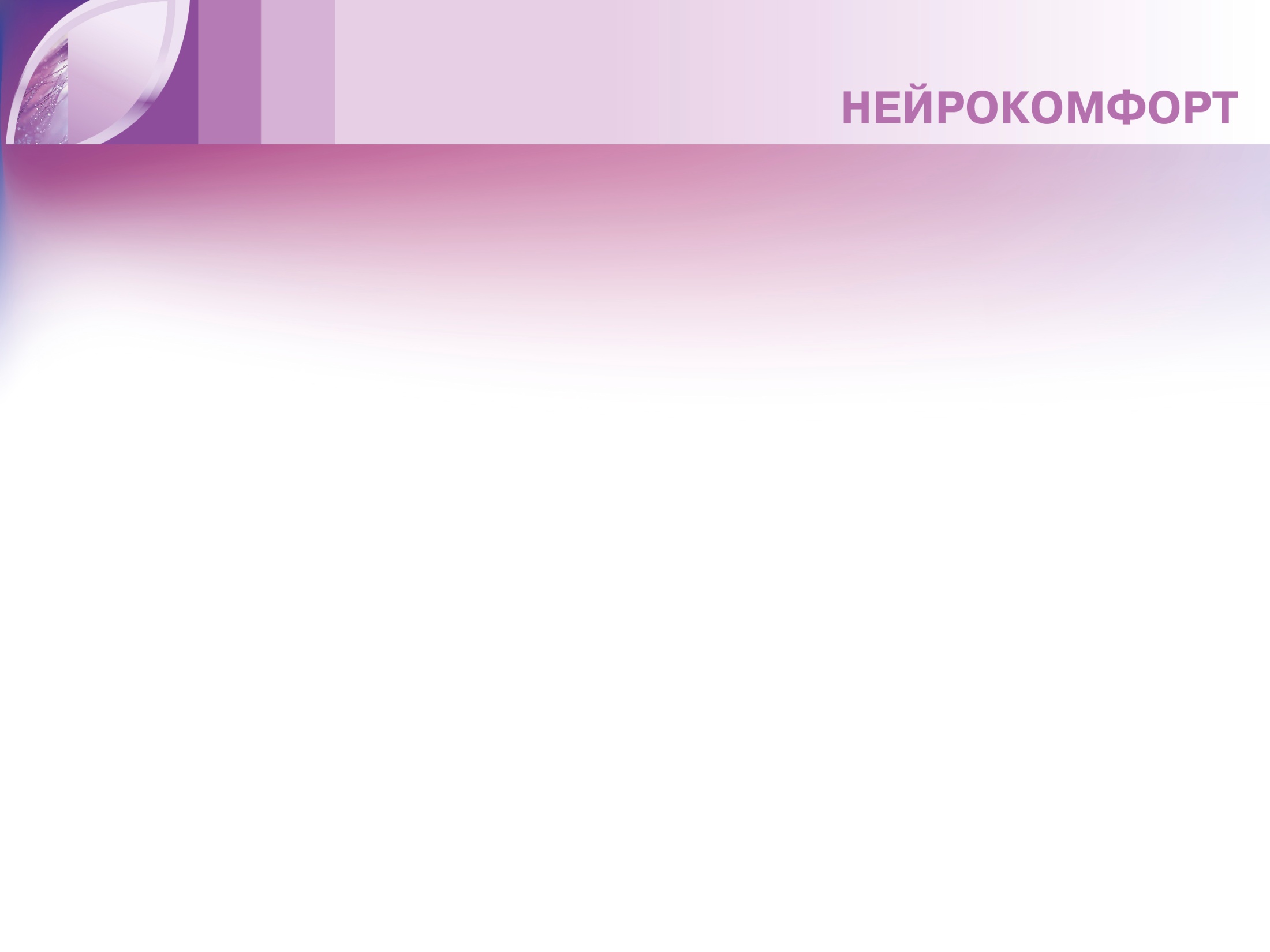 Женская программаПОВЫШЕНИЕ УСТОЙЧИВОСТИ К СТРЕССУ ВО ВРЕМЯ ГОРМОНАЛЬНЫХ ПЕРЕСТРОЕК ОРГАНИЗМА
Многие женщины остро переживают состояния гормонального дисбаланса (при предменструальном синдроме или менопаузе): одни отмечают, что стали более раздражительны, другие испытывают состояние эмоциональной подавленности, третьи жалуются на слезливость и сентиментальность. В некоторых случаях пониженное настроение может привести к депрессии.
БАД. НЕ ЯВЛЯЕТСЯ ЛЕКАРСТВОМ.
Имеются противопоказания. Перед применение рекомендуется проконсультироваться с врачом.
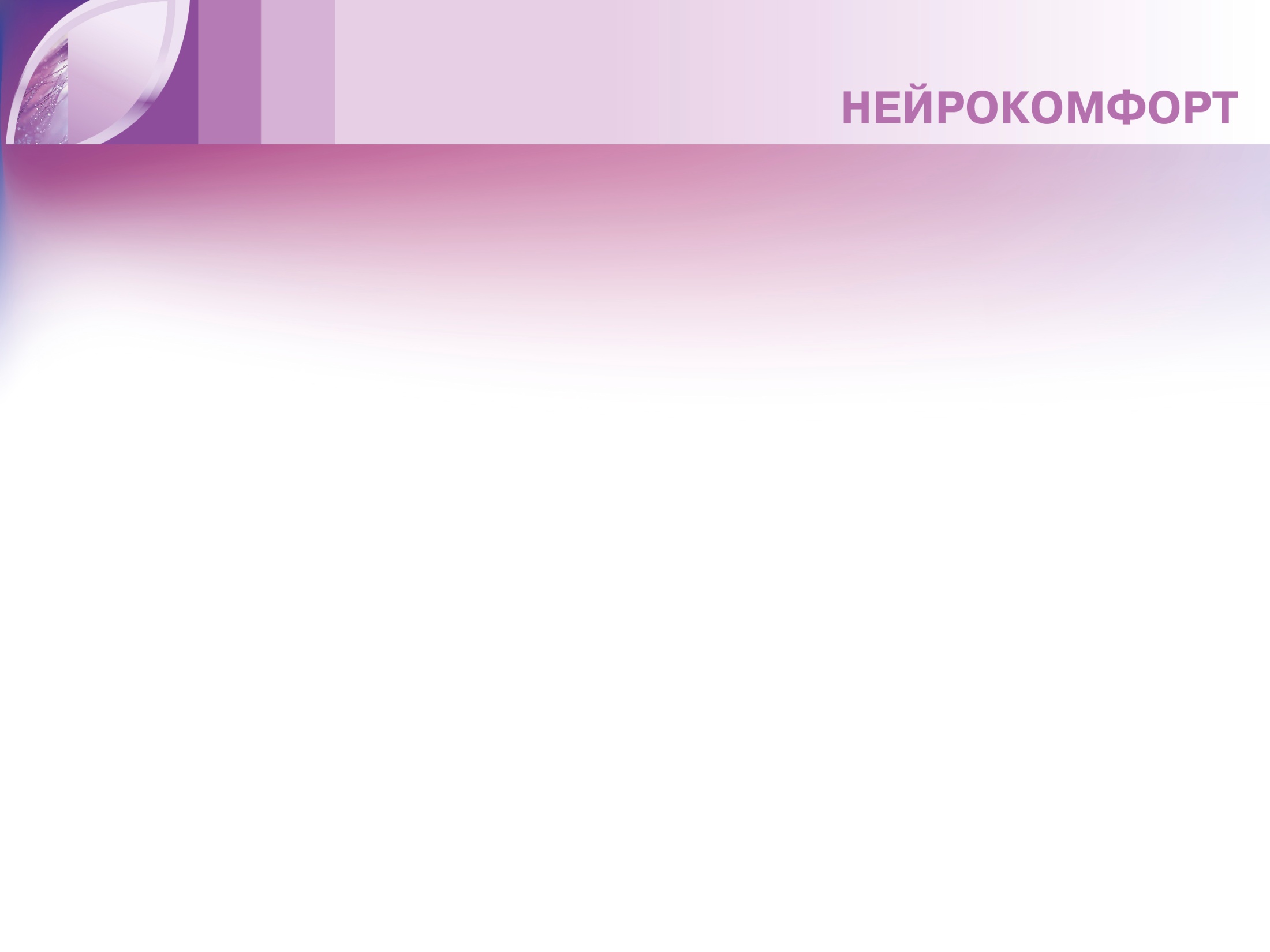 Программа коррекции вредных привычек СНИЖЕНИЕ НЕВРОЗА ПРИ ОТКАЗЕ ОТ КУРЕНИЯ И АБСТИНЕНТНОМ СИНДРОМЕ
В результате воздействия токсических веществ и алкоголя нервные клетки мозга (нейроны) лишаются питательной поддержки и погибают. Подобные нарушения могут изменить настроение и поведение человека.
*Может применяться во время отказа от курения или при абстинентном синдроме (похмелье), в том числе, в качестве дополнения к основной терапии.
БАД. НЕ ЯВЛЯЕТСЯ ЛЕКАРСТВОМ.
Имеются противопоказания. Перед применение рекомендуется проконсультироваться с врачом.
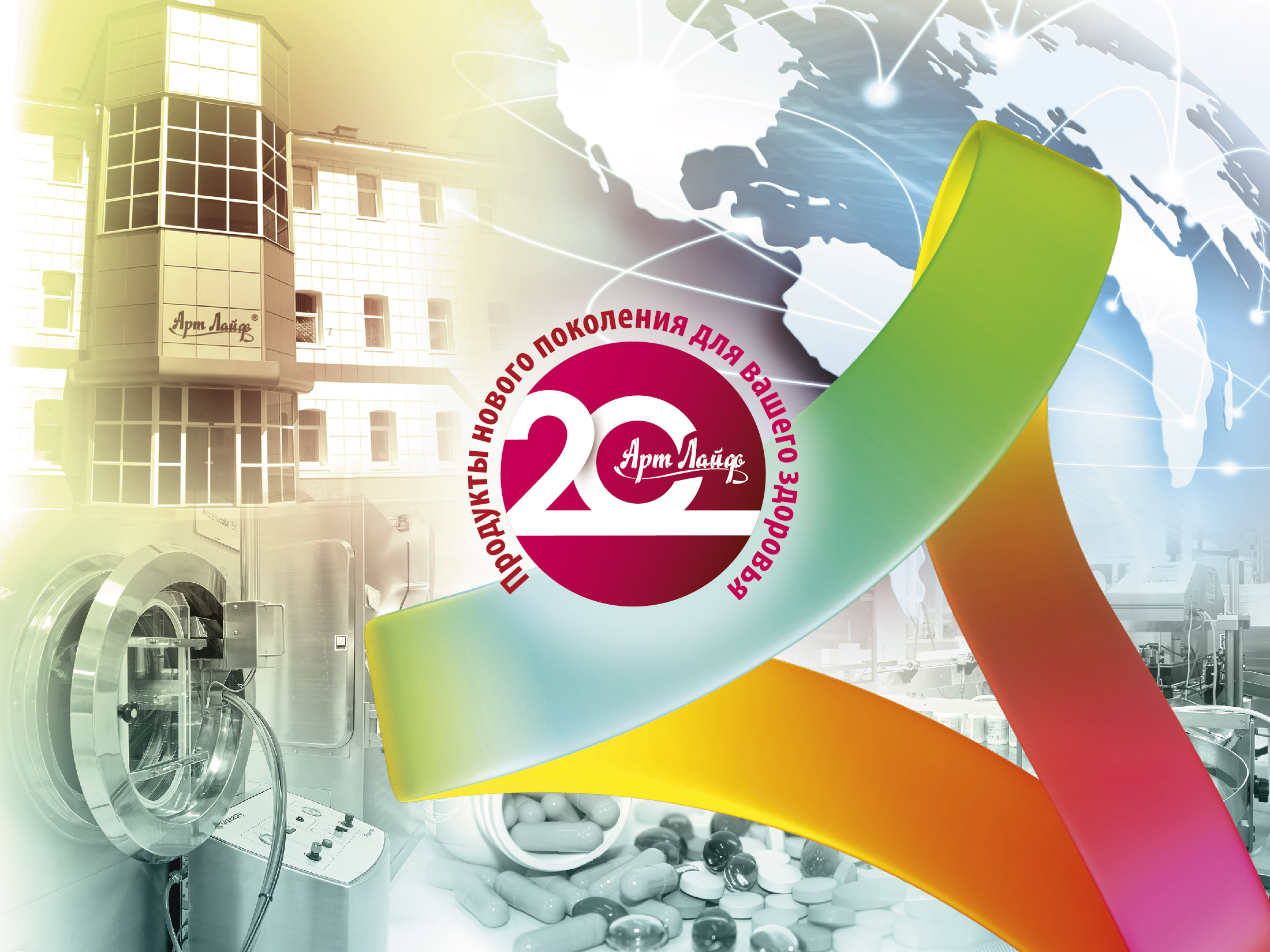